Conservation Coaches Network
Les normes ouvertes pour la pratique de la conservation  Concevoir, gérer, suivre et apprendre des projets et programmes de conservation à toute échelle
Droits d’auteur
© Conservation Coaches Network, 2012

Cette présentation a été développée à partir de matériel provenant de Foundations of Success (FOS), The Nature Conservancy (TNC) et World Wildlife Fund (WWF).  

CCNet recommande instamment que cette présentation soit donnée par des experts familiarisés aux processus de gestion adaptative tels que présentés par le Conservation Measures Partnership’s Open Standards for the Practice of Conservation.

Sous cette licence, vous êtes libre de distribuer et de communiquer l'œuvre ainsi que de l’adapter. Vous devez attribuer l‘œuvre à CCNet ou FOS, TNC et WWF. Si vous altérez, transformez, ou modifiez significativement cet oeuvre, il serait approprié de retirer le logo de CCNet.
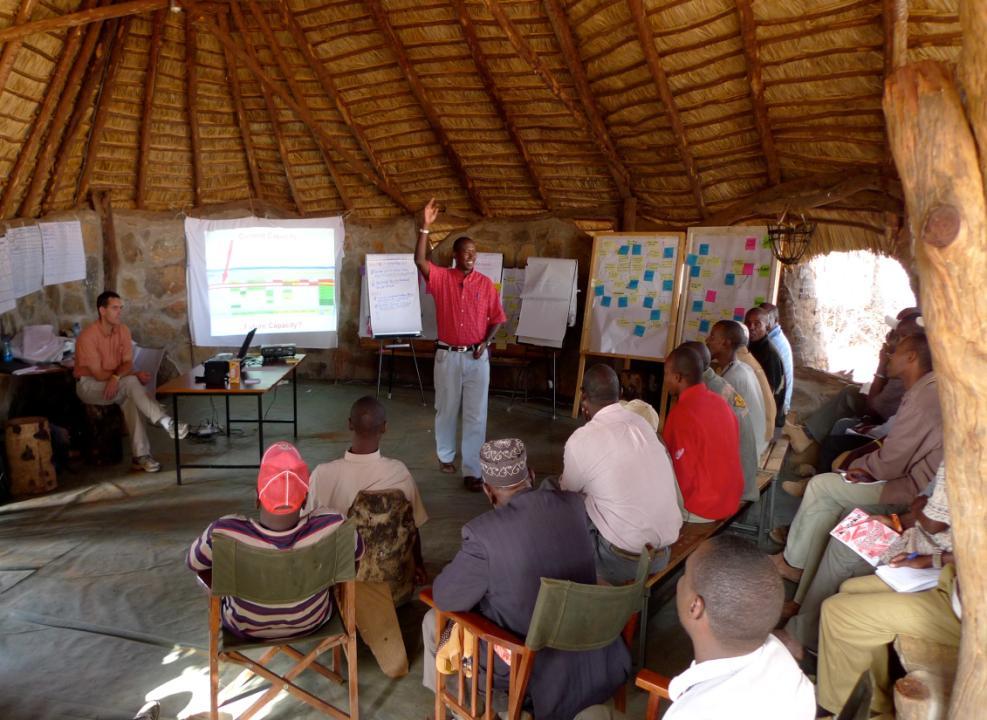 CAP Stories from around the World 
 Why we like CAP
Pâturages du nord du Kenya
[Speaker Notes: Les chefs de tribus et les populations locales qui se partageant deux millions d'acres de terres communales se réunissent pour élaborer une approche partagée pour la gestion du précieux fourrage, des ressources fauniques et de l'eau dont ils dépendent tous, en utilisant cette méthode. Et comme l'a dit un des chefs de tribu: «L'atelier sur les normes ouvertes nous a montré comment aller de l’avant. En établissant des priorités avec nos voisins, il y a un espoir réel que nous puissions faire des progrès ».]
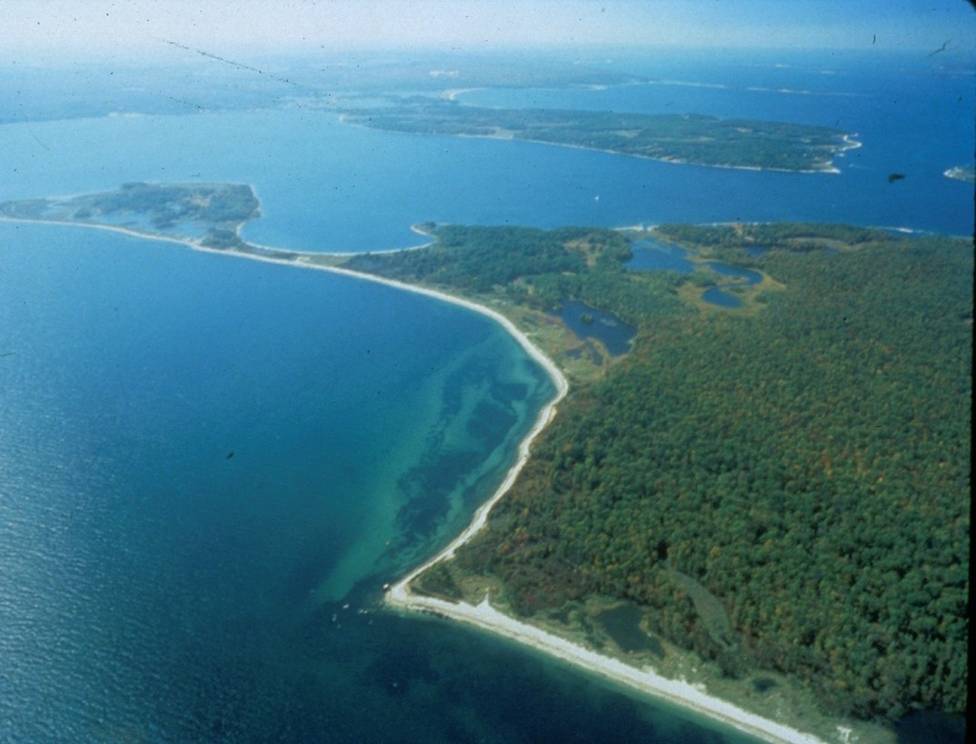 Estuaire Peconic, New York
[Speaker Notes: Dans l'estuaire Peconic

Les ostréiculteurs, les pêcheurs, les conseillers municipaux, les ONG se sont réunis pour produire un plan pour leur estuaire selon le principe des normes ouvertes… et maintenant de nouveaux sanctuaires de frai ont été créés et la réglementation sur la récolte du pétoncle a été modifiée.

Les villes de Baymen et de Long Island se sont regroupées pour financer l'achat de palourdes qui ont été relâchées dans les nouveaux sanctuaires

Et les populations de pétoncles et de palourdes sont en augmentation dans l'estuaire.]
Récif Mésoaméricain
[Speaker Notes: Au Monument national marin de Cayos Cochinos, les pêcheurs, les exploitants touristiques, les représentants du gouvernement et les ONG n'avaient même pas terminé leur plan d'aire protégée (qui utilisait le cadre des normes ouvertes) que le groupe avait déjà convenu et poussé pour l'expansion des limites du sanctuaire afin d’y inclure quatre zones de frai critiques.

Le processus a clairement révélé à tous qu'il était dans l'intérêt de protéger ces zones supplémentaires dans le sanctuaire.]
Plan de conservation de la grue blanche à l’échelle de son aire de distribution
[Speaker Notes: Quand vous pensez à l'élaboration d'un plan de conservation partagé pour cette magnifique espèce --- quelles sont certaines des choses que vous voudriez avoir dans votre plan d'action?

Laissez les participants discuter des éléments d'un bon plan d'action ...]
Normes ouvertes pour la pratique de la conservation
www.conservationmeasures.org
[Speaker Notes: Ce que tous ces projets - et beaucoup d'autres - ont en commun, c'est l'utilisation des normes ouvertes pour la pratique de la conservation du Conservation Measures Partnership.]
Cette présentation
Qu’est-ce que la gestion adaptative?

Bref résumé des Normes ouvertes pour la pratique de la conservation 

Ressources disponibles pour supporter la mise en oeuvre des Normes ouvertes
Pourquoi la gestion adaptative?
Est-ce que nous avons un impact ?

Faisons-nous les bonnes choses ?

Est-ce que nous les faisons correctement ?
[Speaker Notes: De nombreux professionnels de la conservation posent ces questions. La gestion adaptative est conçue pour aider à répondre à ces questions.]
Qu’est-ce que la gestion adaptative?
L’intégration systématique de la planification, de la mise en oeuvre, de la gestion et du suivi d’un projet ou d’un programme afin de fournir un cadre de travail pour :

Tester les suppositions de départ
Apprendre ce qui fonctionne ou pas
S’adapter
[Speaker Notes: La gestion adaptative est conçue pour répondre aux questions de la diapositive précédente. La gestion adaptative permet aux équipes de faire des changements rapides lorsqu'elles vont dans la mauvaise direction plutôt que d'attendre à la fin d'un projet pour déterminer si ce dernier n'a pas fonctionné.

Il existe différentes définitions de la gestion adaptative. Celle-ci est la définition du Conservation Measures Partnership.]
La gestion adaptative combine Action et Recherche
Pratique
Pure
Connaissance
Résultats
[Speaker Notes: Tirer d’abord et viser ensuite]
La gestion adaptative combine Action et Recherche
Pratique Pure
Recherche Pure
Connaissance
Résultats
[Speaker Notes: Viser, viser, viser…]
La gestion adaptative combine Action et Recherche
Pratique Pure
Recherche Pure
Gestion Adaptative
Connaissance
Résultats
Le cycle de base de la gestion de projet
[Speaker Notes: Le cycle de base de la gestion de projet / gestion adaptative comporte ces 4 étapes (certains groupes ajoutent une étape de "partage" après adapter).]
De nombreuses versions de la gestion adaptative
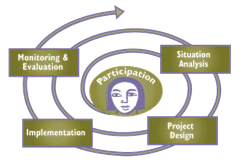 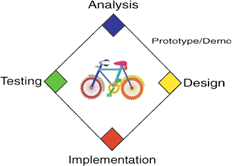 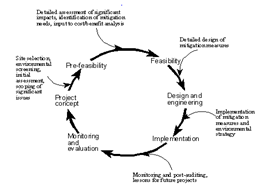 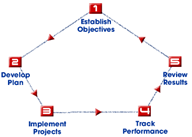 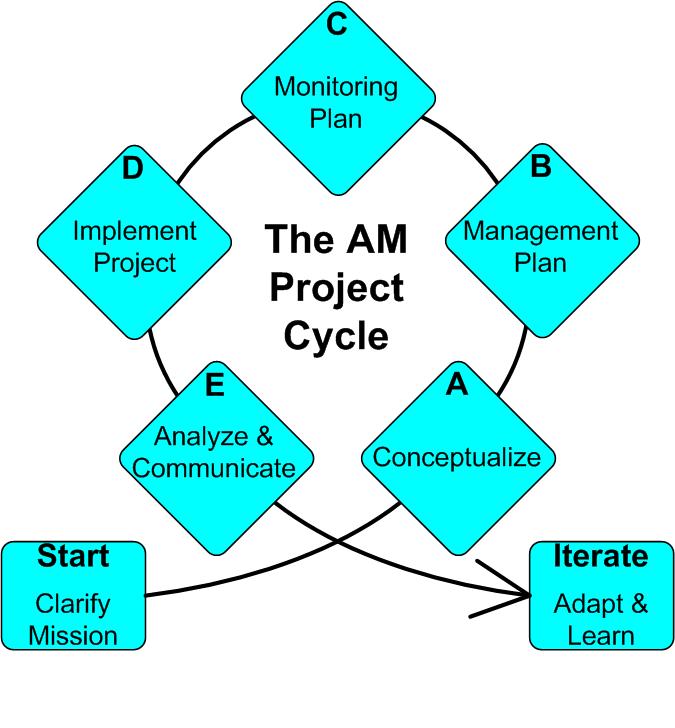 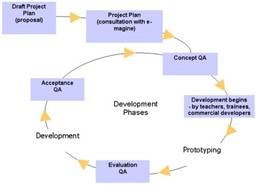 [Speaker Notes: Il existe beaucoup de cycles différents, mais si vous les regardez de près, ils sont conceptuellement très similaires. Une fois que vous connaissez un cycle, vous avez appris probablement 90% de ce que vous pourriez voir dans n'importe quel autre cycle.

Peu importe le cycle que vous utilisez - ce qui est important, c'est que vous suiviez un processus systématique.]
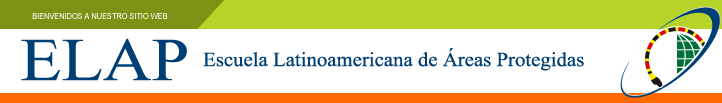 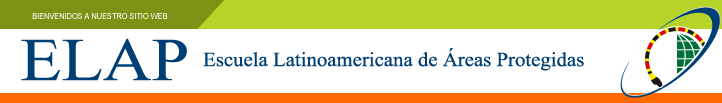 Conservation Measures Partnership (CMP)
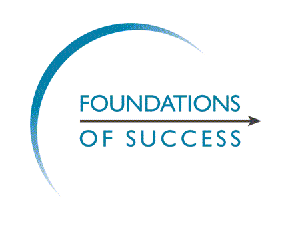 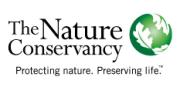 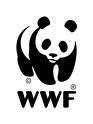 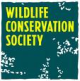 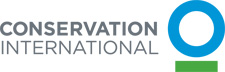 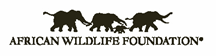 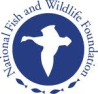 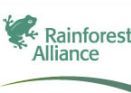 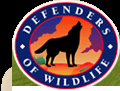 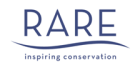 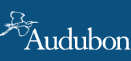 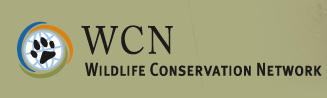 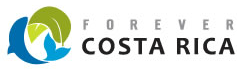 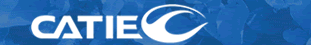 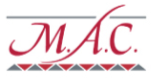 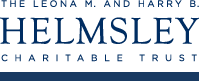 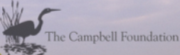 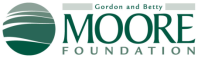 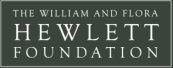 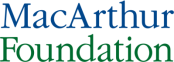 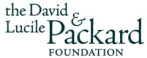 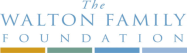 [Speaker Notes: Le Conservation Measures Partnership (CMP) a été formé en 2002 par des représentants des organismes sur la ligne du haut: Foundations of Success (FOS), The Nature Conservancy (TNC), World Wildlife Fund (WWF), African Wildlife Foundation (AWF), Wildlife Conservation Society (WCS) and Conservation International (CI).  

CMP a grandi depuis lors et chaque année il y a de nouveaux membres - ce qui rend difficile de maintenir cette diapositive à jour! (Il s'agit de la version 2013.) Plusieurs fondations privées - dont certaines fournissaient un appui financier au CMP - sont maintenant membres du partenariat.]
Les normes ouvertes pour la pratique de la conservation
Développé par des organismes et agences de premier plan

Concept inspiré de nombreux domaines

Logiciels libres & langage courant

Utilisé à travers le monde
Agences fauniques nationales
Parcs nationaux
Programmes de financement
Formation académique
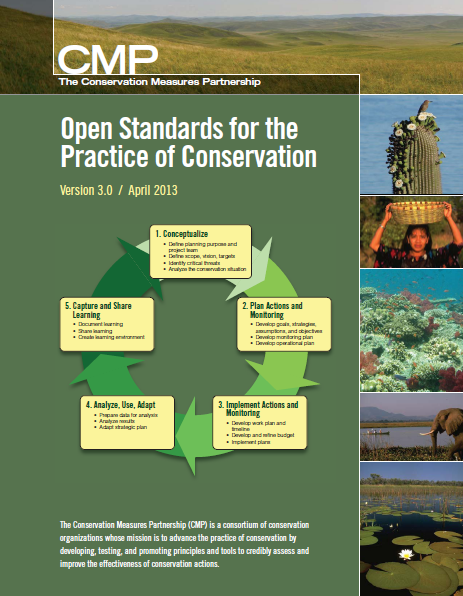 [Speaker Notes: La version 3.0 a été publiée en avril 2013 et est le fruit d’un effort conjoint entre de nombreux individus et organisations.]
Quelle est notre approche de la gestion adaptative?
www.conservationmeasures.org
Cette Présentation
Qu’est-ce que la gestion adaptative?

Bref résumé des Normes ouvertes pour la pratique de la conservation
Bref résumé des Normes ouvertes
Cibler ce que l’on veut conserver

Comprendre la situation actuelle et celle souhaitée

Identifier et prioriser les menaces

Développer un modèle général du système écologique-socioéconomique

Identifier des strategies basées sur le modèle général 

Définir les théories du changement afin de démontrer le              fonctionnement des stratégies 

Mettre en oeuvre les stratégies tout en faisant leur suivi

Ajuster
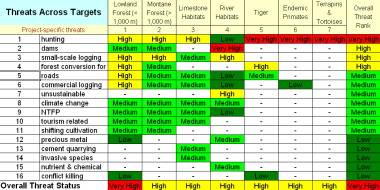 [Speaker Notes: Les icônes sont là pour faire référence aux étapes du logiciel Miradi (vous pouvez les supprimer si vous n'utilisez pas le logiciel, mais elles pourraient également être utiles).]
Bref résumé des Normes ouvertes
Cibler ce que l’on veut conserver
[Speaker Notes: Tout site de conservation, si petit soit-il, contient des milliers d'espèces, quand on considère les invertébrés. Mais c'est trop complexe pour planifier - alors nous essayons de résumer la biodiversité d'un site en identifiant des «cibles de conservation»]
Cibler ce que l’on veut conserver
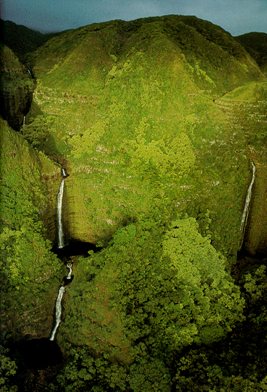 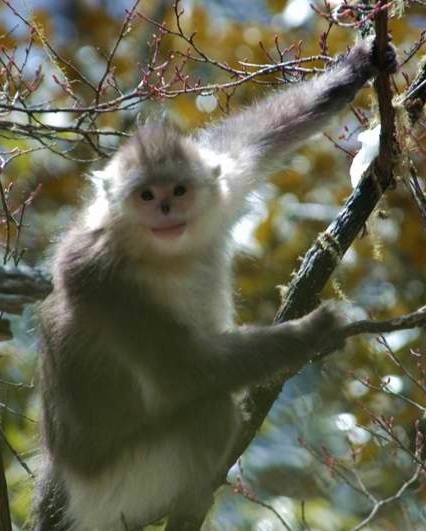 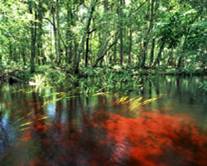 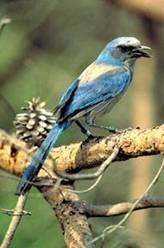 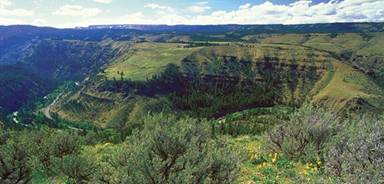 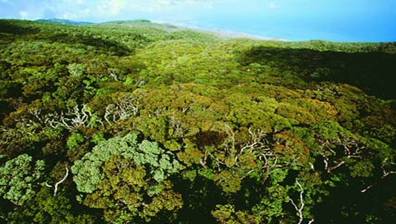 [Speaker Notes: Les cibles de conservation peuvent inclure:
Espèces
Communautés
Systèmes écologiques.
 
Les cibles de conservation sont choisies pour englober et représenter les besoins du plus grand ensemble de biodiversité présent dans le projet.]
Cibler ce que l’on veut conserver
6.  Baleines



7.  Poissons et crabes de fond



8.  Lagunes côtières



9.  Toundra insulaire maritime
1.  Oiseaux marins


2.  Pinnipèdes



3.  Poissons pélagiques

4. Écosystème de glace marine


5.  Loutre de mer
Mouette tridactyle
Cormorant
Guillemot

Otarie à fourrure du Nord
Lion de mer de Steller
Phoque commun

Saumon du Pacifique
Goberge de l'Alaska

Eider à lunettes
Morse
Ours polaire

Loutre de mer
Forêt de laminaires
Orque
Baleine grise
Béluga 

Sébastes
Crabes
Jardins de corail et d’éponges

Poissons juvéniles
Hareng
Bécasseau des Aléoutiennes

Musaraigne de l'Ile Pribilof
Renard arctique
Brome des Aléoutiennes
Passereaux
[Speaker Notes: Voici un exemple de la façon dont vous pouvez simplifier et grouper vos cibles.
Les cibles de biodiversité peuvent être des espèces clé, ou des habitats / écosystèmes. À partir d'une liste initiale de cibles possibles, vous devez identifier un maximum de huit cibles prioritaires qui répondent le mieux aux critères suivants:

• Représenter la biodiversité du site. Les cibles prioritaires devraient représenter l’ensemble des ecosystèmes, des communautés et des espèces dans la zone du projet ainsi que les multiples échelles spatiales où elles se trouvent. Il est souhaitable que les cibles se complémentent entre elles.

• Refléter l'écorégion ou d’autres objectifs de conservation existants. Les cibles devraient refléter les efforts déployés au niveau régional ou national, là où ils existent, tels que les évaluations écorégionales, les plans de conservation nationaux ou les plans d'action nationaux sur la biodiversité. Il est souhaitable que les cibles prioritaires soient déterminées à partir des mêmes critères qui ont mené à l'inclusion de la zone du projet dans les plans déjà existants.

• Sont viables ou du moins peuvent être restaurées. La viabilité indique la capacité d'une cible de conservation de se maintenir pendant de nombreuses générations. Si une cible est au seuil de l'effondrement, ou si la conservation d'une cible proposée nécessite une intervention humaine extraordinaire, elle peut ne pas représenter la meilleure utilisation des ressources de conservation limitées.

• Représenter les menaces critiques sur le site. À toutes choses égales, se concentrer sur des cibles très menacées aidera à s’assurer que les menaces critiques seront identifiées et traitées par des traitées de conservation.


PROJETS TERRESTRES (des écorégions aux aires protégées)
1 (ou 2) grands écosystèmes (la matrice, qu'il s'agisse de forêts ou de prairies ou ...)
2-3 écosystèmes mineurs
1 (ou 2) systèmes d'eau douce (habituellement au moins les écosystèmes des rivières, mais parfois aussi les lacs et / ou les zones humides)
Le reste sont des espèces

PROJETS D'EAU DOUCE (des écorégions aux bassins et cours d’eau)
Bassin versant d’une rivière (peut être un habitat englobant les cibles ci-dessous, ou les cibles ci-dessous peuvent être elles-mêmes des cibles prioritaires)
Lit principal de la rivière
Les zones humides riveraines (inondées saisonnièrement)
Habitats riverains (lorsque la forêt est présente, en général)
Écosystèmes lacustres
Milieux humides
Le reste sont des espèces

PROJETS MARINS (des écorégions aux aires protégées)
Tropicaux
Récifs coralliens
Prairies marines
Mangroves

Nord / Polaire
Communautés de glace marine
Système de convergence polaire-tempéré

Plus (Peut être commun à tout système marin)
Habitats insulaires (lorsque de petites îles sont présentes, les habitats terrestres sont souvent inclus comme cible)
Marécages côtiers / lagunes
Monts sous-marins
Habitats pélagiques
Communautés benthiques]
Bref résumé des normes ouvertes
Cibler ce que l’on veut conserver

Comprendre la situation actuelle et celle souhaitée
[Speaker Notes: Comment vont les cibles de conservation? Il est important de savoir quelles sont les cibles de conservation qui se portent bien et celles qui ne se portent pas bien. Pour déterminer cela, il faut diviser chacune des cibles en «attributs écologiques clés» et indicateurs associés. Pour chacun des indicateurs, nous devons nous efforcer de comprendre le statut actuel ainsi que le statut futur souhaité.]
Comprendre l’état actuel et souhaité de ce que l’on veut conserver
Que voulez-vous conserver?  
Quel est votre meilleure estimation de son état de santé?
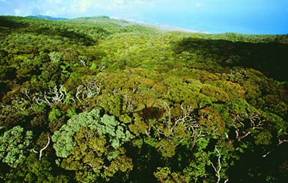 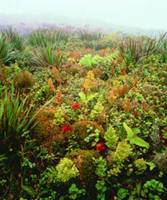 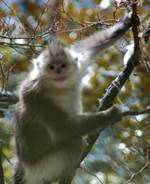 [Speaker Notes: L'approche des normes ouvertes nous demande de considérer:

Qu'est-ce que nous voulons conserver (les cibles de conservation)?

Quelle sont nos meilleures connaissances sur ce que les cibles ont besoin pour être «en bonne santé»?

Dans quel état se trouve notre système en ce moment?]
2. Comprendre l’état actuel et souhaité   de ce que l’on veut conserver
État souhaité à long terme
Niveau historique
État actuel
Objectif intermédiaire de 5 ans
FAIBLE
PASSABLE
BON
TRÈS BON
Objectif intermédiaire de 10 ans
[Speaker Notes: Les normes ouvertes caractérisent l’état des cibles selon la taille, l'état ou le contexte paysager d'un écosystème ou d'une espèce sur une échelle à quatre niveaux: faible, passable, bon, très bon – chaque niveau ayant ses propres critères objectifs. La distinction la plus importante est entre PASSABLE (non viable à long terme et nécessitant une intervention humaine importante pour son maintien) et BON (viable à long terme et nécessitant seulement une modeste intervention humaine pour son maintien).

Dans cet exemple de site dégradé, l'état historique d'un écosystème ou d'une espèce pourrait avoir été à l'extrême droite de ce diagramme, mais il se trouve actuellement à l'extrême gauche. L'idée est de déplacer dans le temps l'état des indicateurs pour la cible vers la droite. Dans les 5 prochaines années, vous pourriez être en mesure de déplacer l'aiguille dans le niveau passable, et dans 10 ans, vous pourriez être en mesure d’obtenir le niveau bon, ou passable. Votre but ultime de conservation peut être quelque part au milieu du niveau bon, sachant qu’il est peut être simplement impossible de retrouver un niveau très bon.]
Bref résumé des normes ouvertes
Cibler ce que l’on veut conserver

Comprendre la situation actuelle et celle souhaitée

Identifier et prioriser les menaces
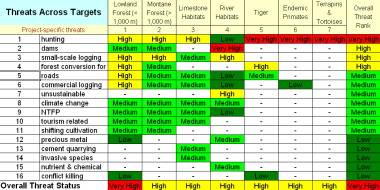 [Speaker Notes: Rappelez-vous que les menaces sont projetées dans l'avenir. Vous avez évalué l'impact des menaces passées lorsque vous avez évalué la condition]
Identifier et prioriser les menaces
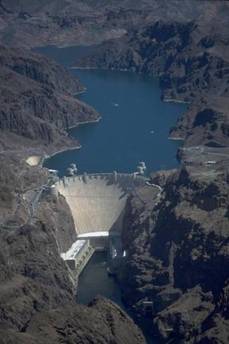 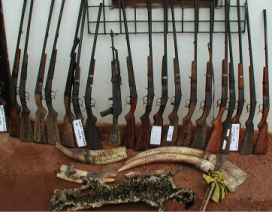 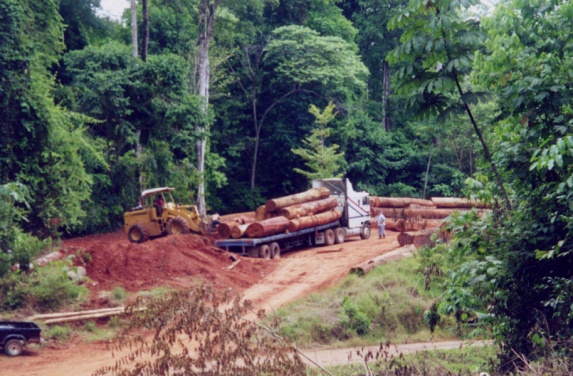 Coupe forestière non durable
Présence de barrages
Prélèvements non durables
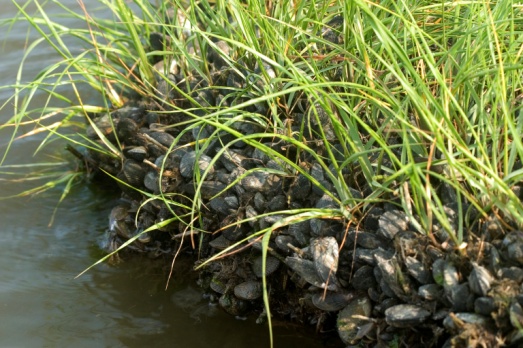 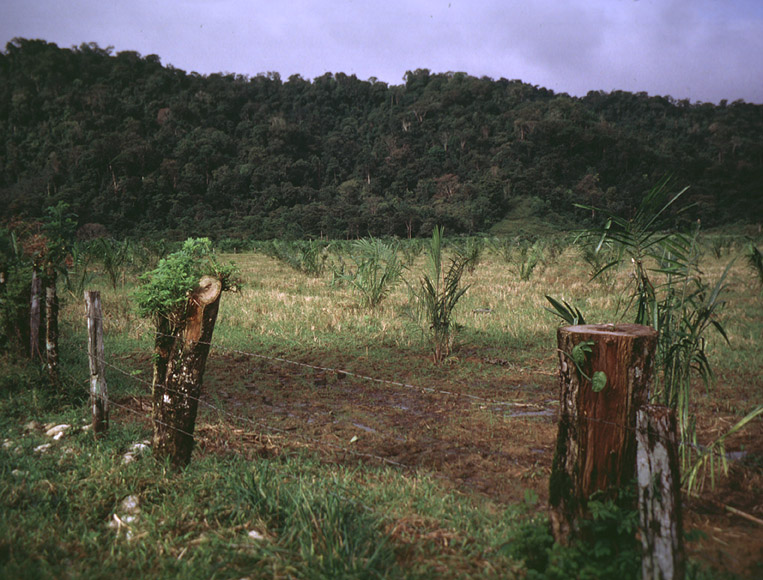 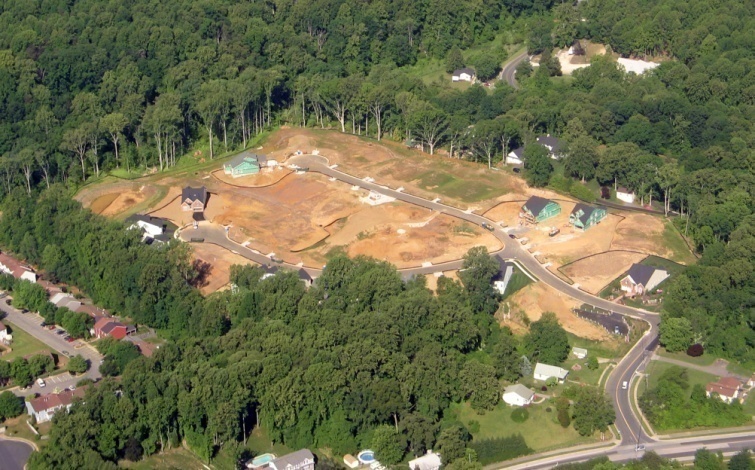 Photo: Adrian Jones, 
IAN Image Library
Espèces exotiques/envahissantes
Développement résidentiel
Pâturage incompatible
[Speaker Notes: Méthodologie de classement des menaces

Règle 3-5-7 
3 Élevé = 1 Très élevé
5 Moyen = 1 élevé
7 Faible = 1 Moyen

Critères de classement des menaces directes

Portée – Prévision de l’étendue spatiale de l'impact de la menace sur la cible de conservation au cours des 10 prochaines années, si les conditions actuelles sont maintenues.
Très élevée: très répandue; influe sur la cible dans la totalité ou la majorité (71-100 %) de ses occurrences et de sa population.
Élevée: très répandue; influe sur la cible dans bon nombre (31-70 %) de ses occurrences et de sa population.
Moyenne: restreinte; influe sur la cible dans certaines parties (11-30 %) de ses occurrences et de sa population.
Faible: très restreinte; influe sur la cible dans un petit nombre (1-10 %) de ses occurrences et sa population.

Sévérité – Prévision du niveau de dommage à la cible de conservation dans les 10 prochaines années, si les conditions actuelles sont maintenues.
Très élevée:  Dans la portée établie, la menace est susceptible de détruire ou d'éliminer la cible de conservation (réduction de 71 à 100%).
Élevée: Dans la portée établie, la menace risque de dégrader sérieusement la cible de conservation (réduction de 31 à 70%).
Moyenne: Dans la portée établie, la menace risque de dégrader modérément la cible (réduction de 11 à 30%)
Faible: Dans la portée établie, la menace risque  de dégrader légèrement la cible (réduction de 1 à 10%)

Irréversibilité - La mesure dans laquelle les effets d'une menace peuvent être restaurés. Notez que l'irréversibilité fait référence aux «effets de la menace sur la cible» et non à la menace elle-même - on peut la considérer comme la capacité de la cible à «récupérer» des effets de la menace.
Très élevée: les effets sont irréversibles et il est très peu probable que la cible puisse être restaurée, ou alors cela prendrait plus de 100 ans. (par exemple, les milieux humides convertis en centre commercial).
Élevée: les effets peuvent techniquement être réversibles et la cible peut être restaurée, mais cela ne serait pas rentable et prendrait de 21 à 100 ans. (par exemple, les milieux humides convertis en agriculture).
Moyenne: les effets sont réversibles et la cible peut être restaurée avec un engagement raisonnable de ressources, ou d'ici 6 à 20 ans. (par exemple, le drainage des milieux humides).
Faible: les effets sont facilement réversibles et la cible peut facilement être restaurée à un coût relativement bas, ou d'ici 0 à 5 ans. (Ex., Les véhicules hors route dans les milieux humides).]
Identifier et prioriser les menaces
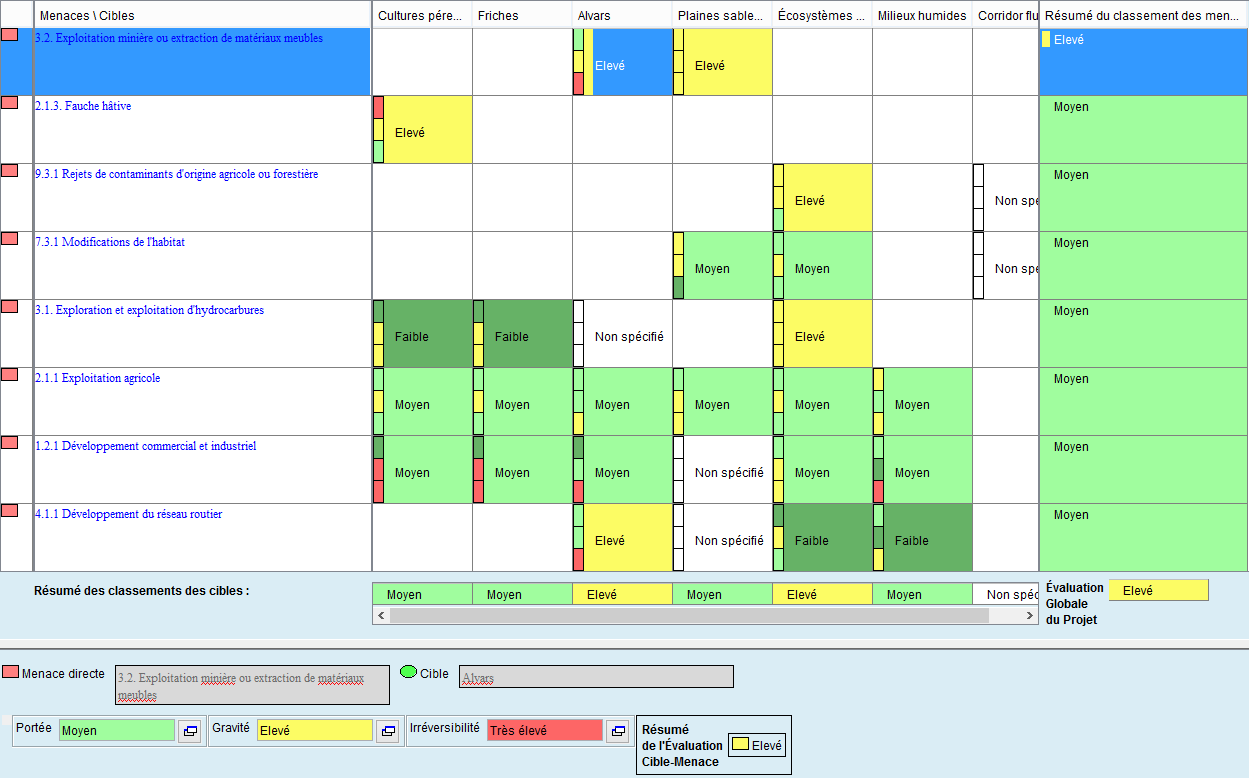 [Speaker Notes: Méthodologie de classement des menaces

Règle 3-5-7 
3 Élevé = 1 Très élevé
5 Moyen = 1 élevé
7 Faible = 1 Moyen

Critères de classement des menaces directes

Portée – Prévision de l’étendue spatiale de l'impact de la menace sur la cible de conservation au cours des 10 prochaines années, si les conditions actuelles sont maintenues.
Très élevée: très répandue; influe sur la cible dans la totalité ou la majorité (71-100 %) de ses occurrences et de sa population.
Élevée: très répandue; influe sur la cible dans bon nombre (31-70 %) de ses occurrences et de sa population.
Moyenne: restreinte; influe sur la cible dans certaines parties (11-30 %) de ses occurrences et de sa population.
Faible: très restreinte; influe sur la cible dans un petit nombre (1-10 %) de ses occurrences et sa population.

Sévérité – Prévision du niveau de dommage à la cible de conservation dans les 10 prochaines années, si les conditions actuelles sont maintenues.
Très élevée:  Dans la portée établie, la menace est susceptible de détruire ou d'éliminer la cible de conservation (réduction de 71 à 100%).
Élevée: Dans la portée établie, la menace risque de dégrader sérieusement la cible de conservation (réduction de 31 à 70%).
Moyenne: Dans la portée établie, la menace risque de dégrader modérément la cible (réduction de 11 à 30%)
Faible: Dans la portée établie, la menace risque  de dégrader légèrement la cible (réduction de 1 à 10%)

Irréversibilité - La mesure dans laquelle les effets d'une menace peuvent être restaurés. Notez que l'irréversibilité fait référence aux «effets de la menace sur la cible» et non à la menace elle-même - on peut la considérer comme la capacité de la cible à «récupérer» des effets de la menace.
Très élevée: les effets sont irréversibles et il est très peu probable que la cible puisse être restaurée, ou alors cela prendrait plus de 100 ans. (par exemple, les milieux humides convertis en centre commercial).
Élevée: les effets peuvent techniquement être réversibles et la cible peut être restaurée, mais cela ne serait pas rentable et prendrait de 21 à 100 ans. (par exemple, les milieux humides convertis en agriculture).
Moyenne: les effets sont réversibles et la cible peut être restaurée avec un engagement raisonnable de ressources, ou d'ici 6 à 20 ans. (par exemple, le drainage des milieux humides).
Faible: les effets sont facilement réversibles et la cible peut facilement être restaurée à un coût relativement bas, ou d'ici 0 à 5 ans. (Ex., Les véhicules hors route dans les milieux humides).]
Bref résumé des normes ouvertes
Cibler ce que l’on veut conserver

Comprendre la situation actuelle et celle souhaitée

Identifier et prioriser les menaces

Développer un modèle général du système écologique-socioéconomique
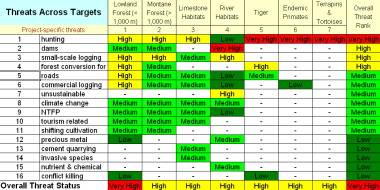 Modèle général du système écologique-socioéconomique
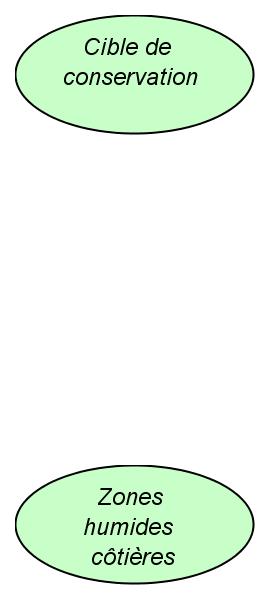 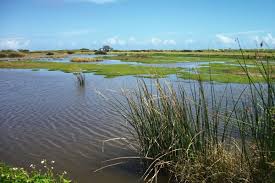 Modèle général du système écologique-socioéconomique
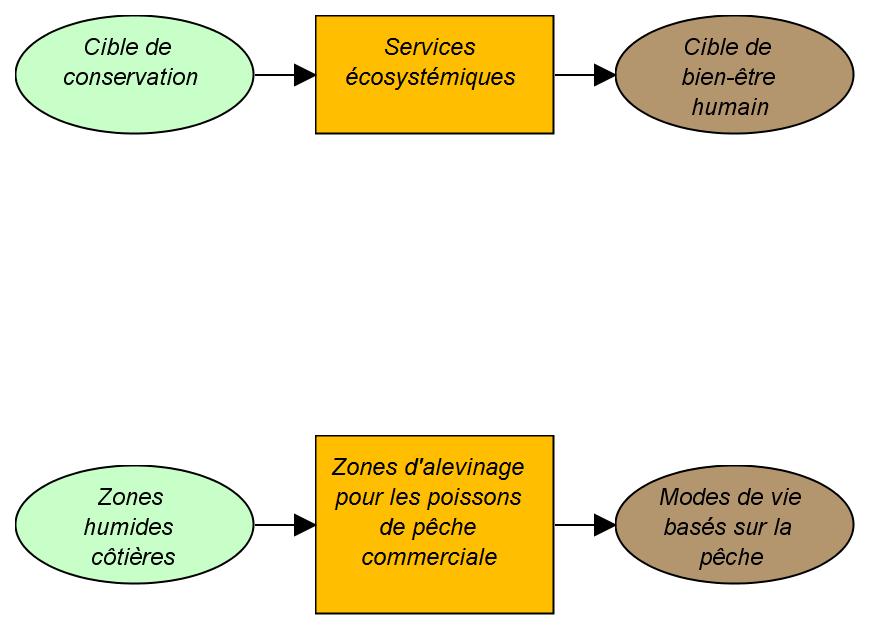 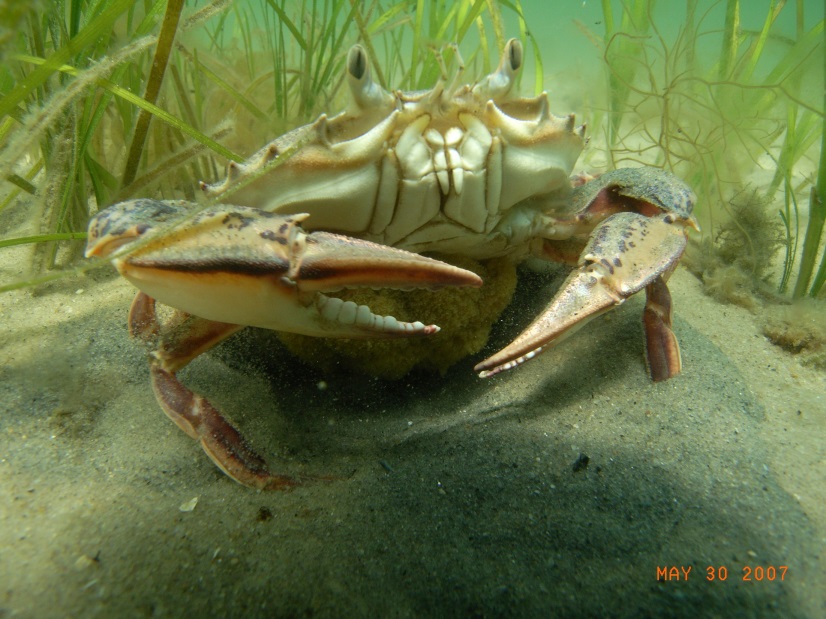 Modèle général du système écologique-socioéconomique
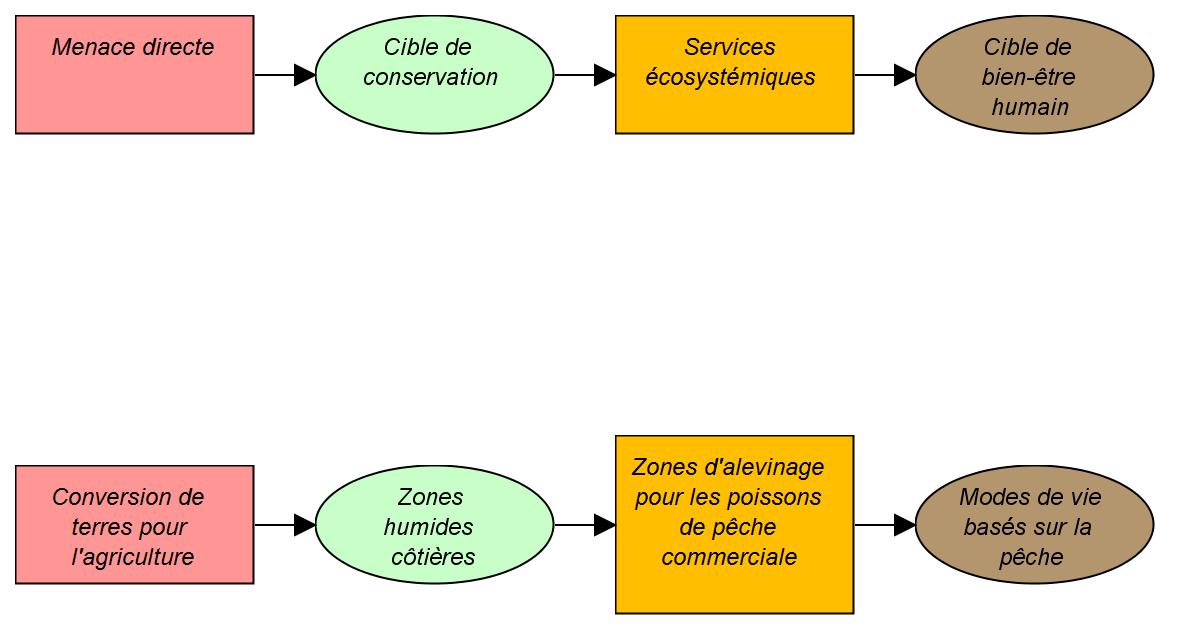 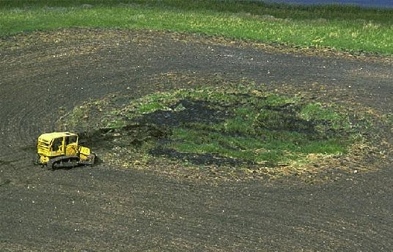 Modèle général du système écologique-socioéconomique
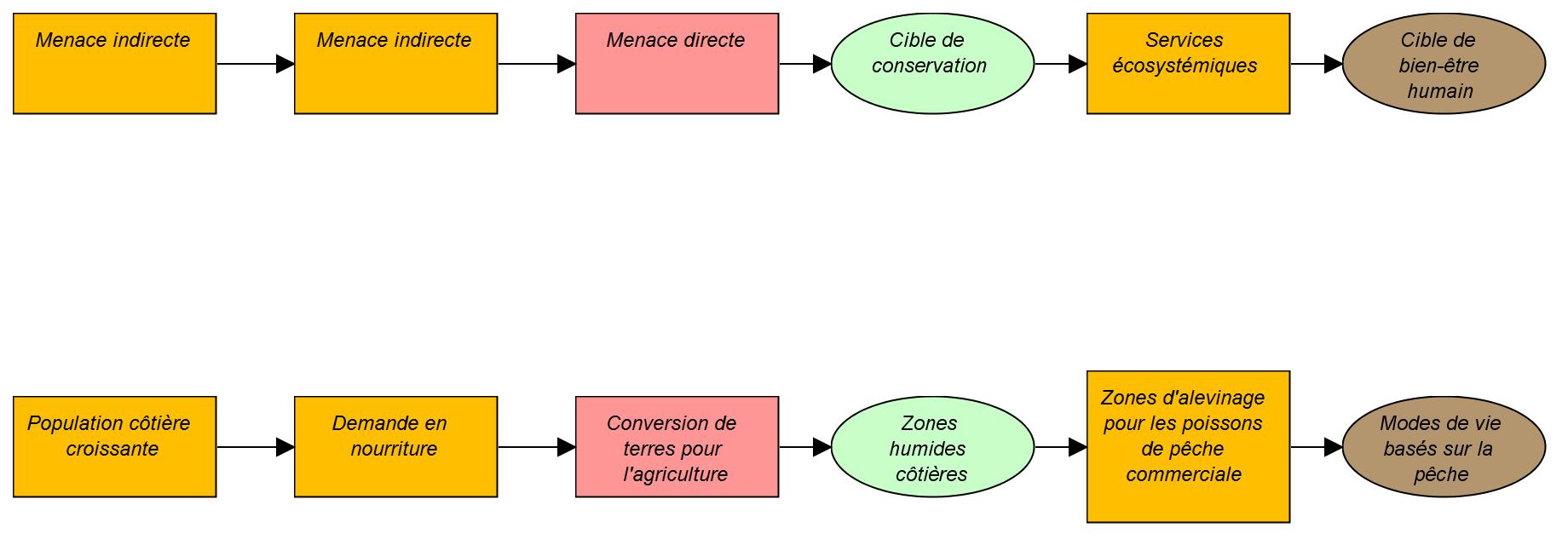 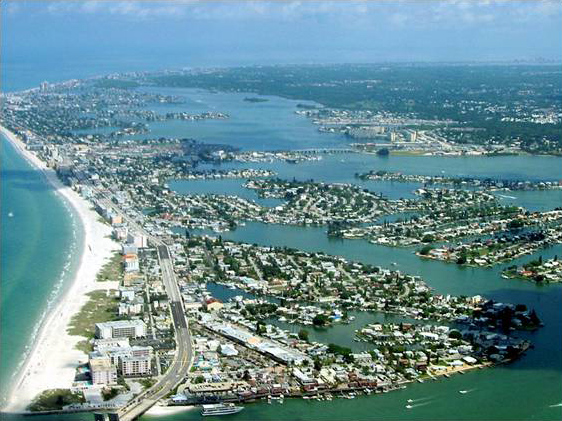 Modèle général du système écologique-socioéconomique
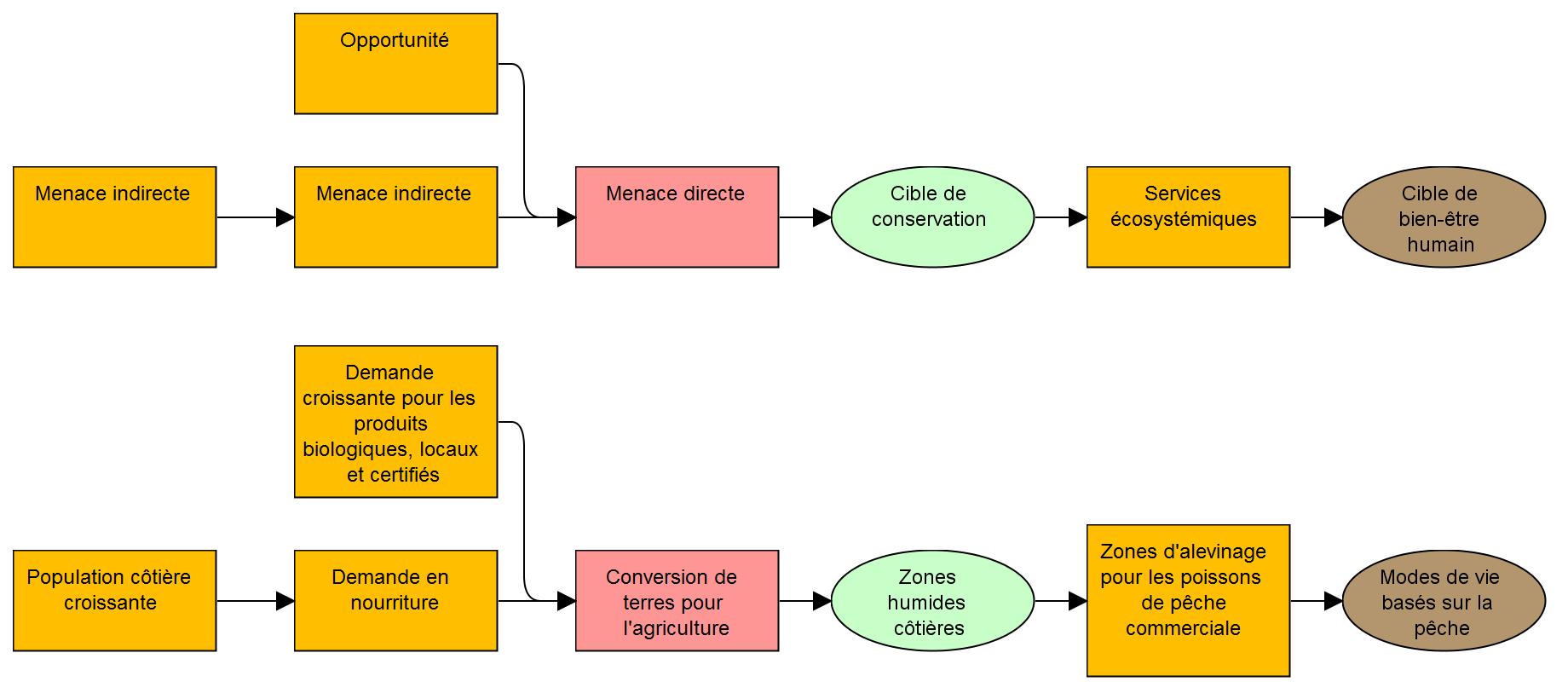 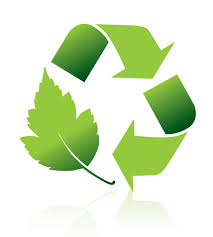 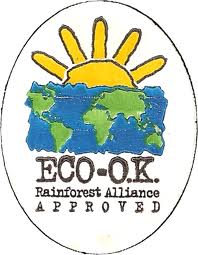 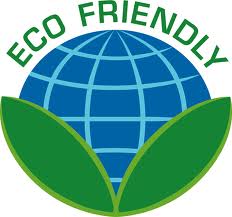 [Speaker Notes: N'oubliez pas les opportunités - les facteurs qui peuvent contribuer à réduire votre menace directe. 
Ce sont des exemples de programmes de certification qui répondent à l'opportunité.]
Modèle général du système écologique-socioéconomique
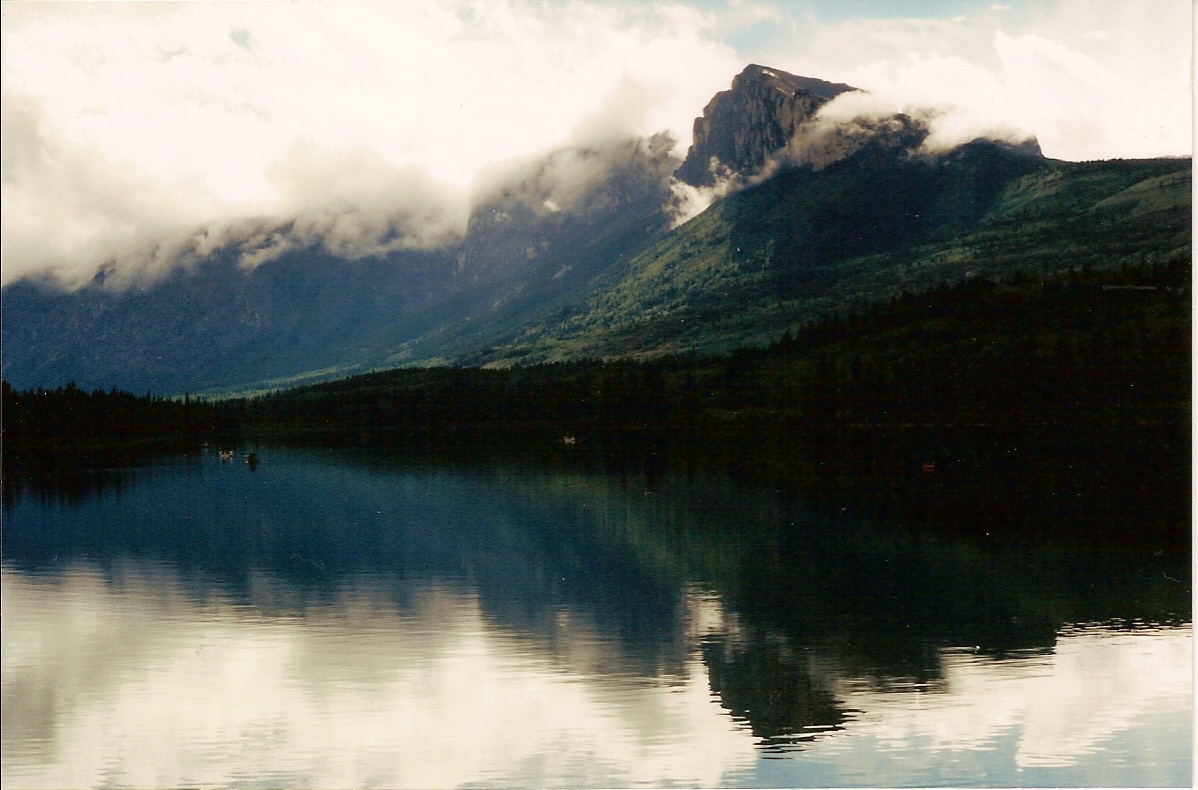 [Speaker Notes: Un exemple de modèle conceptuel complet]
Bref résumé des normes ouvertes
Cibler ce que l’on veut conserver

Comprendre la situation actuelle et celle souhaitée

Identifier et prioriser les menaces

Développer un modèle général du système écologique-socioéconomique

Identifier des strategies basées sur le modèle général
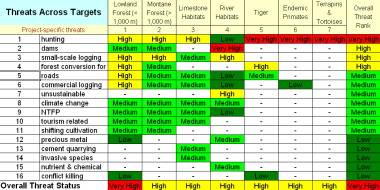 5. Identifier des strategies basées sur le modèle général
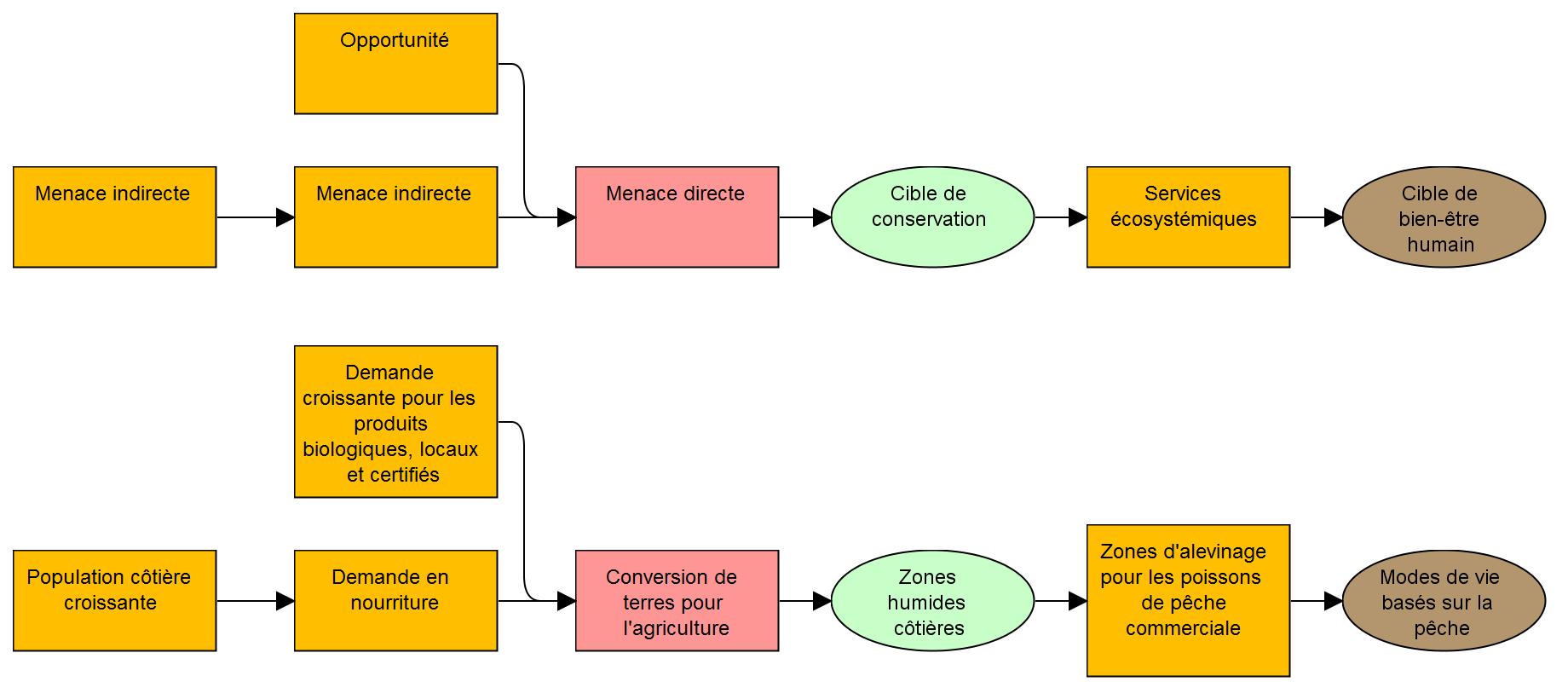 Stratégie
Travailler avec les entreprises agricoles pour accroître l’adoption de standards environnementaux
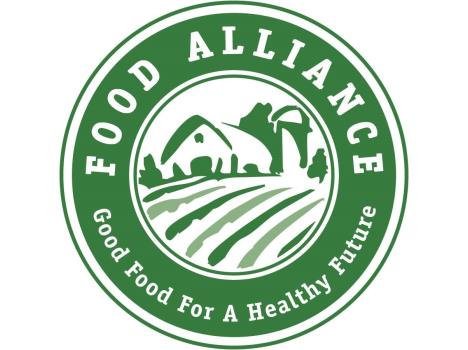 5. Identifier des strategies basées sur le modèle général
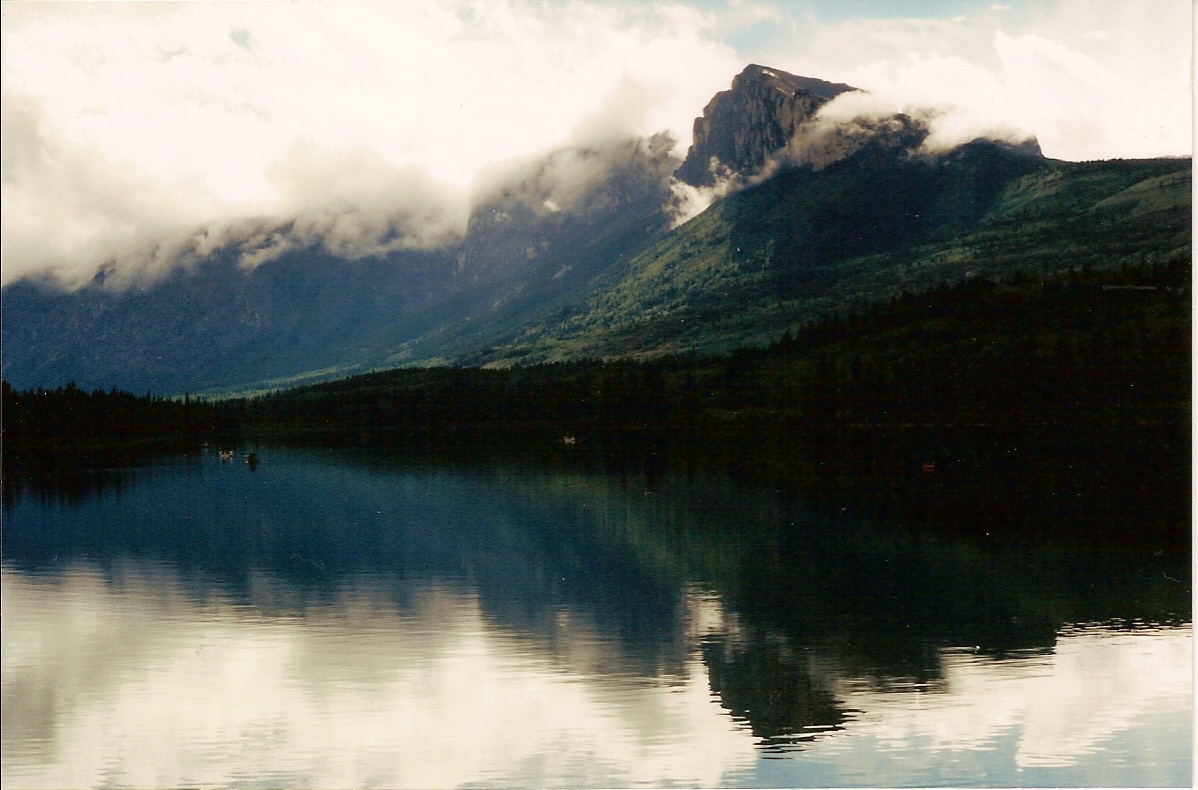 Créer des incitatifs économiques pour favoriser les bonnes pratiques
Bref résumé des normes ouvertes
Cibler ce que l’on veut conserver

Comprendre la situation actuelle et celle souhaitée

Identifier et prioriser les menaces

Développer un modèle général du système écologique-socioéconomique

Identifier des strategies basées sur le modèle général 

Définir les théories du changement afin de démontrer le              fonctionnement des stratégies
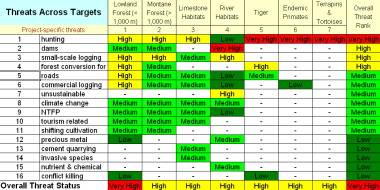 6. Théories du changement qui démontrent le fonctionnement des stratégies
Matériel nécessaire
Santé
Liberté de choix
Bien-être humain
Securité
Bonnes relations sociales
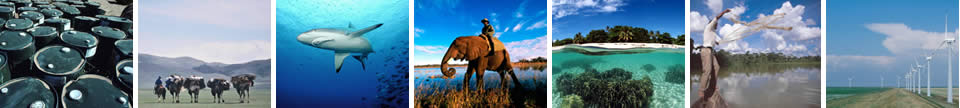 6. Théories du changement qui démontrent le fonctionnement des stratégies
Résultat intermédiaire
Stratégie
Activité
Activité
Travailler avec les entreprises agricoles pour accroître l’adoption de standards environnementaux
Plus d’entreprises adoptent les standards environnementaux
Former une table de concertation environnementale
Fournir un soutien technique aux entreprises agricoles
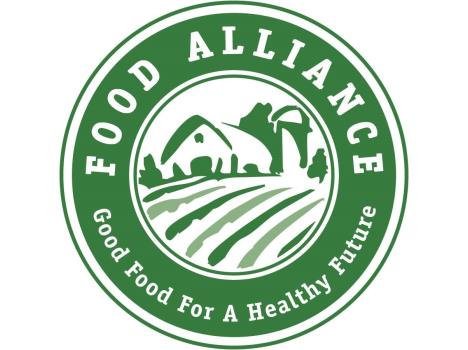 6. Théories du changement qui démontrent le fonctionnement des stratégies
Cible de conservation
Résultat intermédiaire
Résultat de la reduction de la menace
Stratégie
Activité
Activité
Travailler avec les entreprises agricoles pour accroître l’adoption de standards environnementaux
Plus d’entreprises adoptent les standards environnementaux
Pas de conversion de milieux humides
Zones humides côtières
Restauration de milieux humides en terres agricoles
Former une table de concertation environnementale
Fournir un soutien technique aux entreprises agricoles
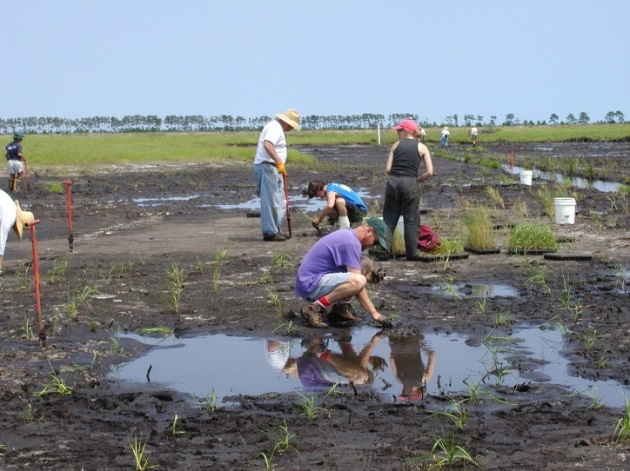 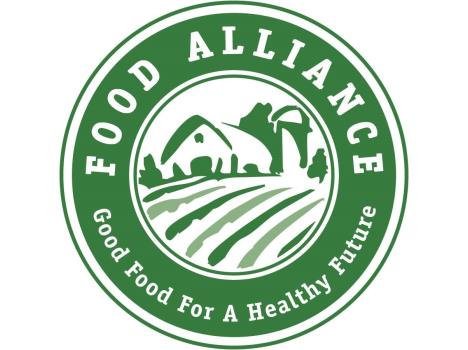 6. Théories du changement qui démontrent le fonctionnement des stratégies
Cible de conservation
Services écologiques
Cible de bien-être humain
Résultat intermédiaire
Résultat de la reduction de la menace
Stratégie
Activité
Activité
Travailler avec les entreprises agricoles pour accroître l’adoption de standards environnementaux
Augmentation des zones d’alevinage pour les espèces de poissons commerciales
Plus d’entreprises adoptent les standards environnementaux
Modes de vie basés sur la pêche
Pas de conversion de milieux humides
Zones humides côtières
Restauration de milieux humides en terres agricoles
Former une table de concertation environnementale
Fournir un soutien technique aux entreprises agricoles
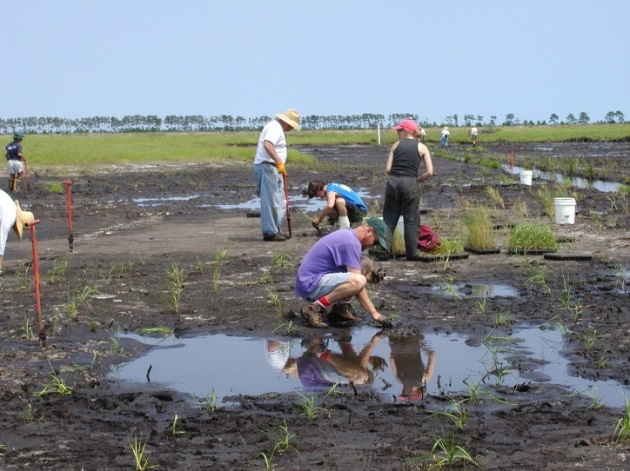 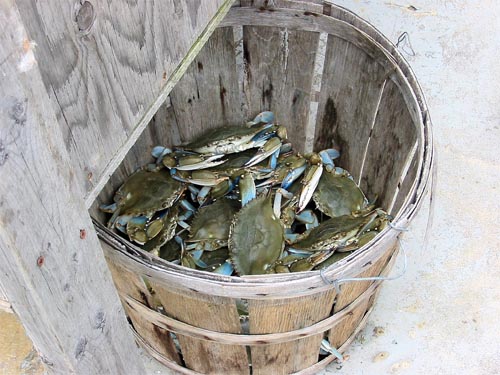 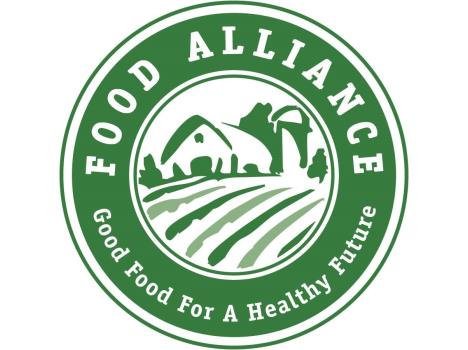 Exemple d’une théorie du changement réelle
Partager les résultats expérimentaux
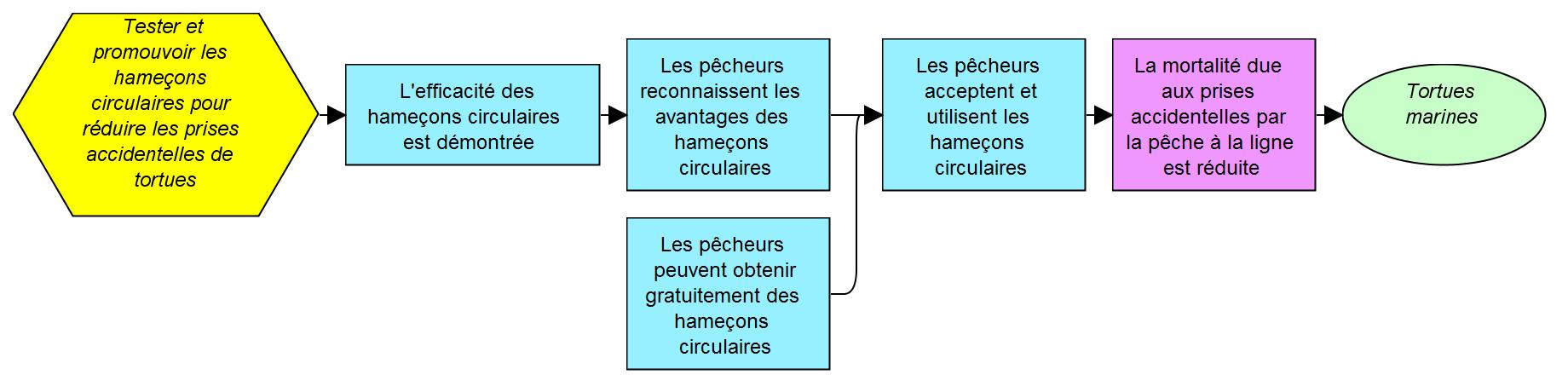 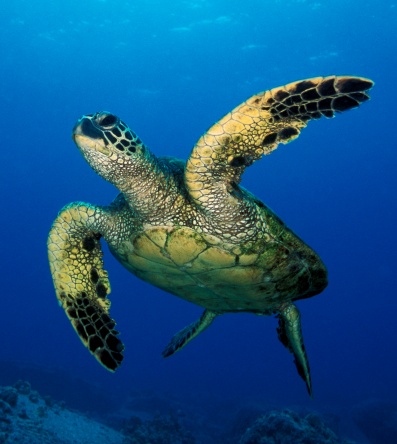 Développer un programme d’échange de hameçon
Exemple d’une théorie du changement réelle
Partager les résultats expérimentaux
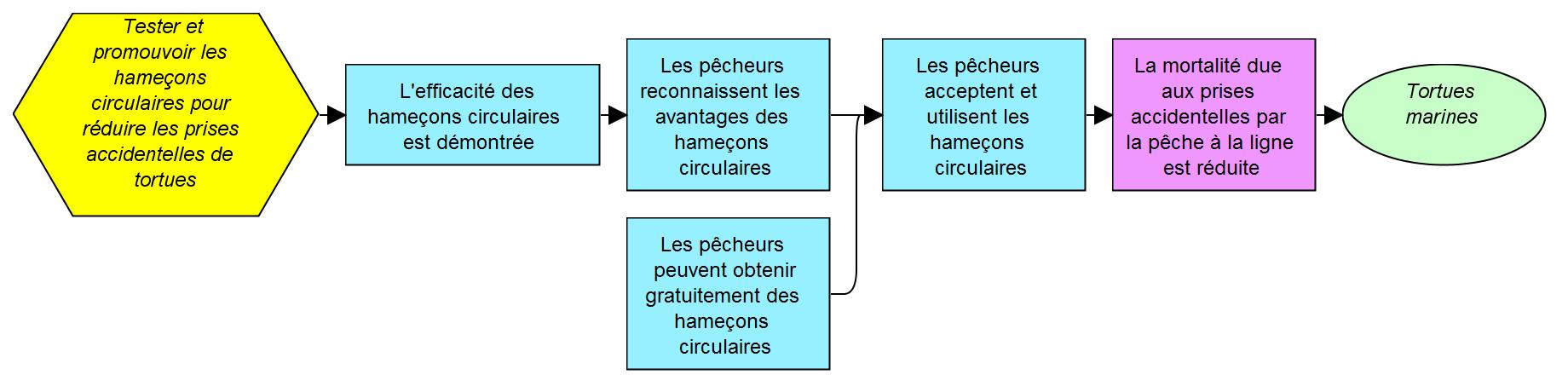 Évaluer les hameçons circulaires dans l’ocean Pacifique Mexicain
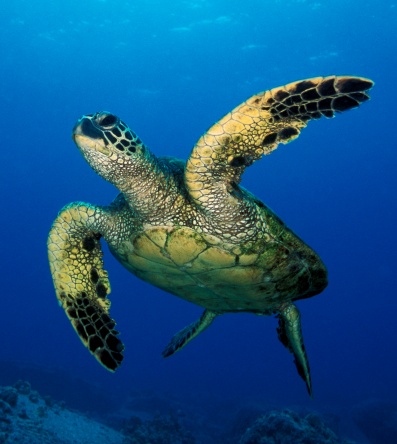 Collaborer avec les chercheurs et les agences gouvernementales
Développer un protocole pour tester les hameçons circulaires
Développer un programme d’échange de hameçon
Exemple d’une théorie du changement réelle
Partager les résultats expérimentaux
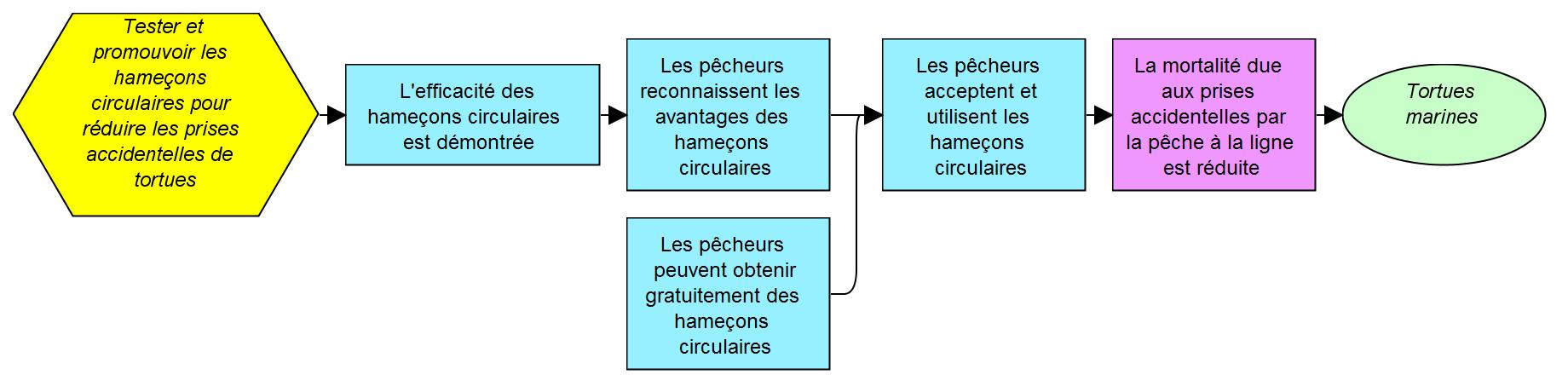 Évaluer les hameçons circulaires dans l’ocean Pacifique Mexicain
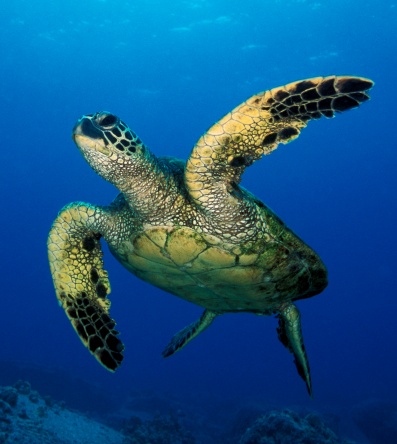 Collaborer avec les chercheurs et les agences gouvernementales
Développer un protocole pour tester les hameçons circulaires
Développer un programme d’échange de hameçon
Exemple d’une théorie du changement réelle
But mesurable:  
D’ici 2025, le taux de survie des tortues vertes et luth dans le Golfe de Californie augmentera de 10% par rapport au taux de 2005.

Indicateur:  Indice d’abondance
Method:  Décompte des tortues lors de la ponte
Date:  Tous les 3 ans, à partir de 2007
Responsable:  Personnel des camps de tortues 
Endroit: Camps de Baja California Sur et Michoacán
Partager les résultats expérimentaux
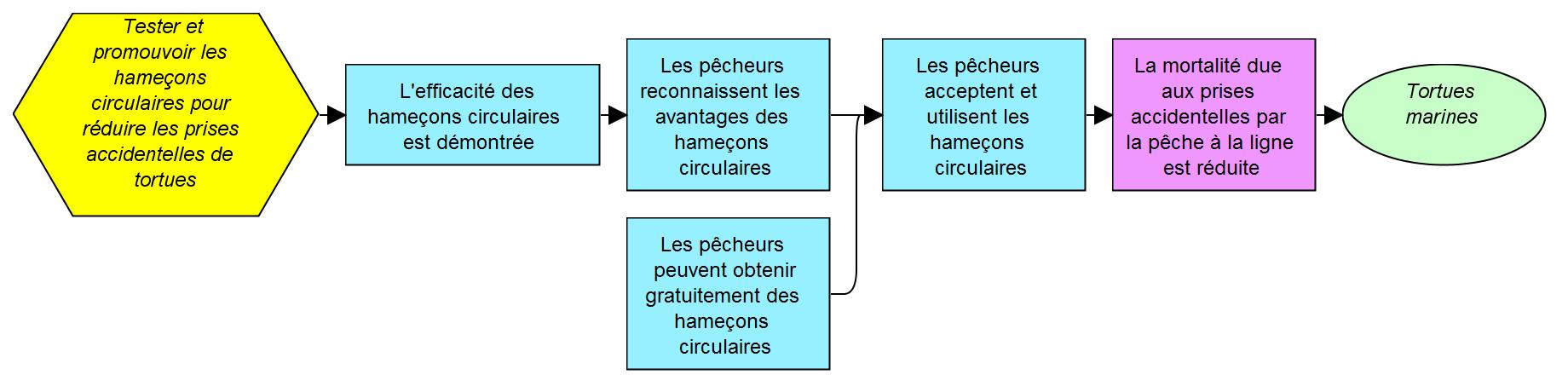 Évaluer les hameçons circulaires dans l’ocean Pacifique Mexicain
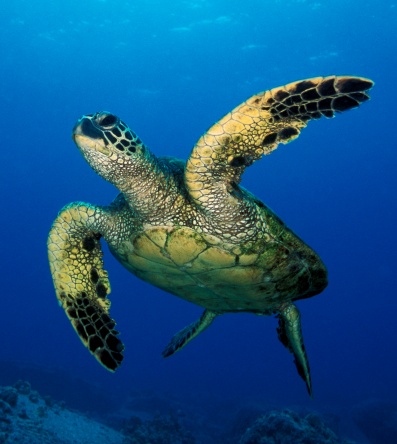 Collaborer avec les chercheurs et les agences gouvernementales
Développer un protocole pour tester les hameçons circulaires
Développer un programme d’échange de hameçon
Exemple d’une théorie du changement réelle
Objectif mesurable:  
D’ici 2009, nous aurons une méthode prouvée (hameçons circulaires) afin de réduire de façon significative les prises accidentelles de tortues par les palangriers artisanaux dans 12 localités du Pacifique Mexicain.

Indicateur:  Taux de prises accidentelles des tortues marines par les hameçons circulaires
Objectif mesurable:  
D’ici 2012, 90% des palangriers artisanaux du Golfe utiliseront des hameçons circulaires.

Indicateur: Pourcentage des bateaux qui utilisent des hameçons ciculaires
Partager les résultats expérimentaux
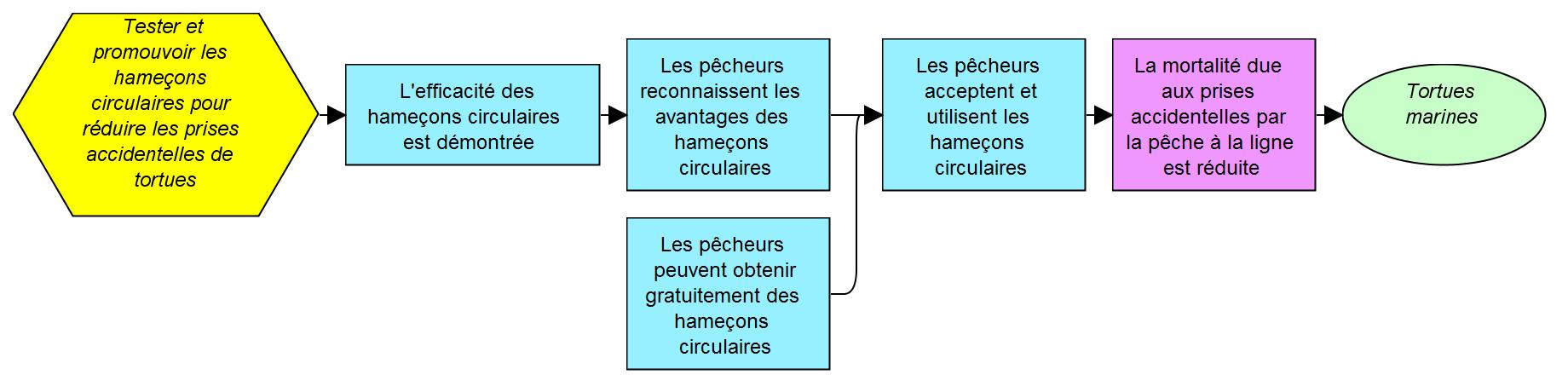 Évaluer les hameçons circulaires dans l’ocean Pacifique Mexicain
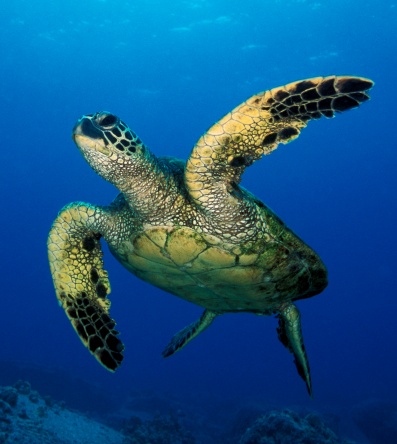 Objectif mesurable:  
D’ici 2010, les palangriers du Golfe de Californie auront échangé au moins 220 000 hameçons circulaires contre un même nombre de hameçons en J.

Indicateur:  Nombre de hameçons en J échangé contre des hameçons circulaires.
Collaborer avec les chercheurs et les agences gouvernementales
Développer un protocole pour tester les hameçons circulaires
Développer un programme d’échange de hameçon
Exemple d’une théorie du changement réelle
Planification des activités:
D’ici juillet 2008, réaliser 10 essais de pêche de trois jours, dans trois endroits différents, en utilisant les hameçons circulaires. Publier le rapport complet d’ici novembre 2008.
Partager les résultats expérimentaux
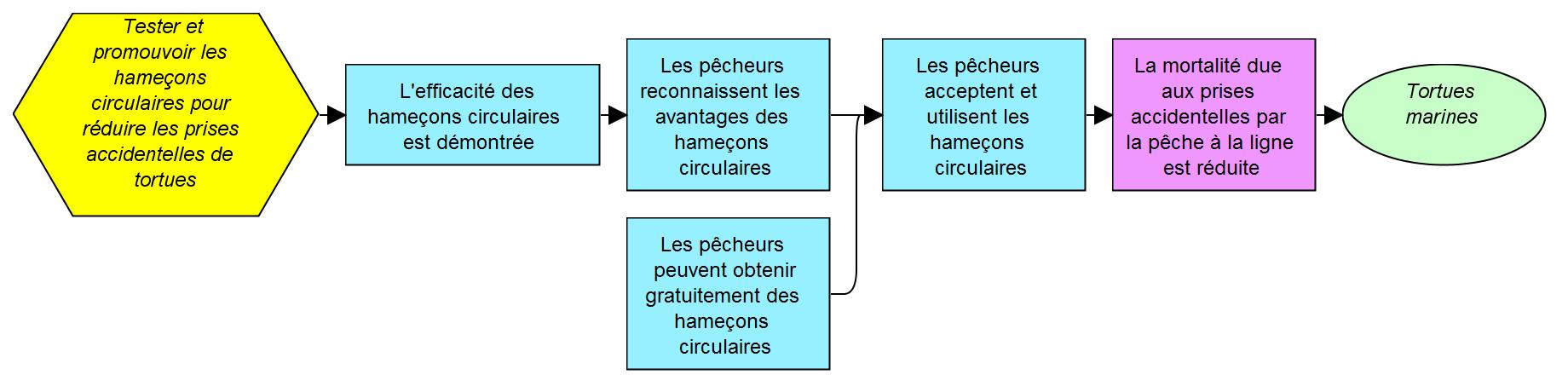 Évaluer les hameçons circulaires dans l’ocean Pacifique Mexicain
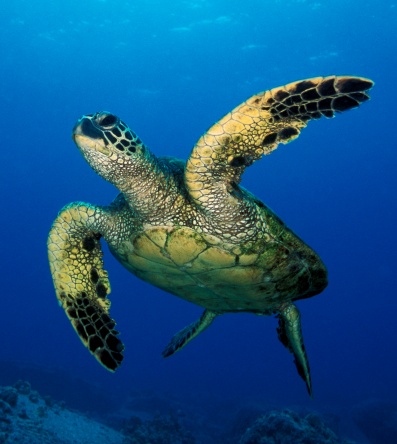 Collaborer avec les chercheurs et les agences gouvernementales
Planification des activités:
D’ici janvier 2009, développer, publiciser et initier des campagnes importantes d’échange d’hameçons dans trois regions.
Développer un protocole pour tester les hameçons circulaires
Développer un programme d’échange de hameçon
Bref résumé des normes ouvertes
Cibler ce que l’on veut conserver

Comprendre la situation actuelle et celle souhaitée

Identifier et prioriser les menaces

Développer un modèle général du système écologique-socioéconomique

Identifier des strategies basées sur le modèle général 

Définir les théories du changement afin de démontrer le              fonctionnement des stratégies 

Mettre en oeuvre les stratégies tout en faisant leur suivi
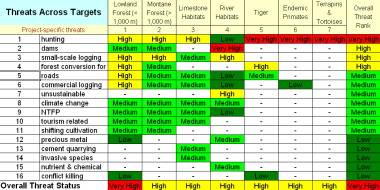 Bref résumé des normes ouvertes
Cibler ce que l’on veut conserver

Comprendre la situation actuelle et celle souhaitée

Identifier et prioriser les menaces

Développer un modèle général du système écologique-socioéconomique

Identifier des strategies basées sur le modèle général 

Définir les théories du changement afin de démontrer le              fonctionnement des stratégies 

Mettre en oeuvre les stratégies tout en faisant leur suivi

Ajuster
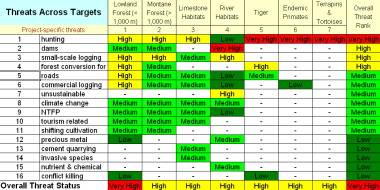 Cette Présentation
Qu’est-ce que la gestion adaptative?

Bref résumé des Normes Ouvertes pour la Pratique de la Conservation

Ressources disponibles pour supporter la mise en oeuvre des Normes ouvertes
Ressources disponibles pour supporter les utilisateurs des Normes ouvertes
Ressources et matériel de formation

Classifications CMP-UICN

Logiciel Miradi 

Conservation Coaches Network (CCNet)

Teaching Adaptive Management (TAM) Network
[Speaker Notes: Il s'agit d'une diapositive d'introduction pour présenter les diapositives suivantes.]
Exemples de ressources et de matériel de formation
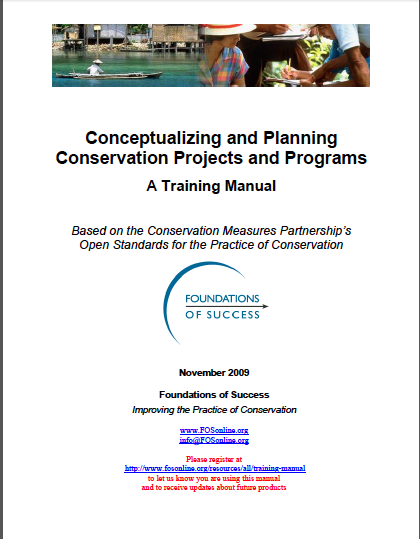 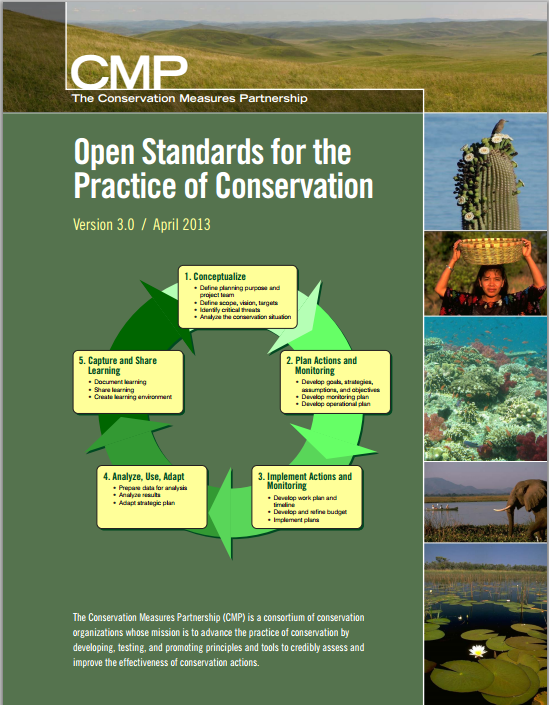 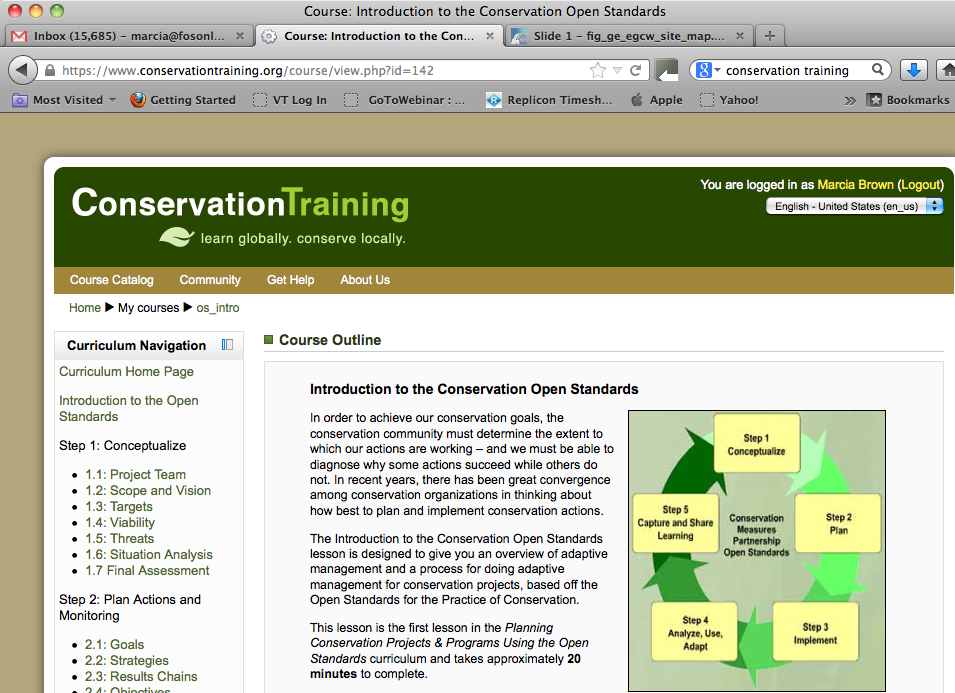 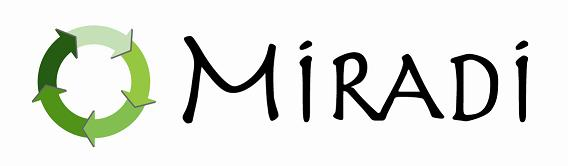 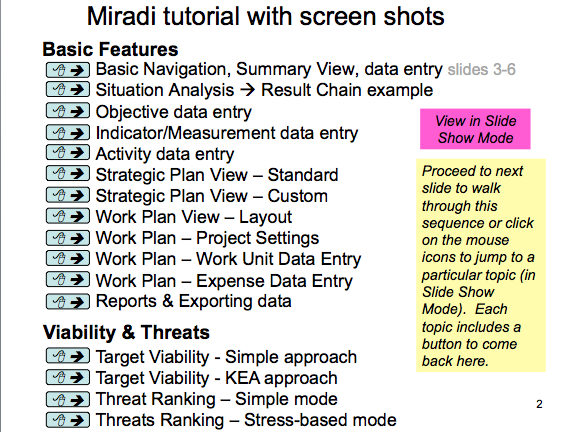 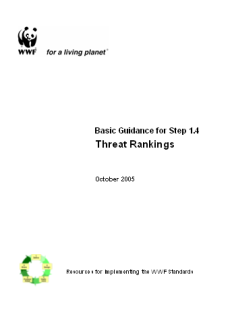 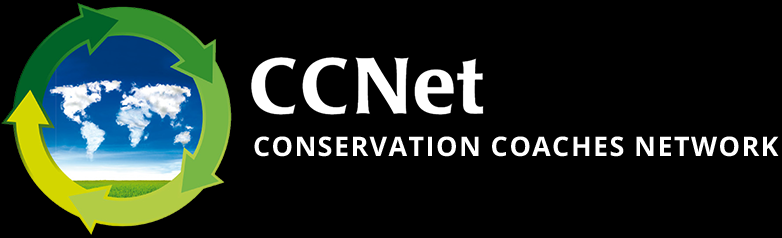 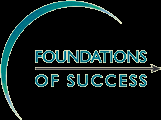 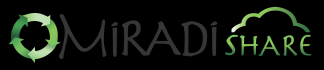 Nous avons besoin de termes standardisés pour définir la conservation
Menaces indirectes
Équipes de projets
Cibles de biodiversité
Utilisent
Actions
Affectent
Affectent
Menaces directes
influencent
Opportunités
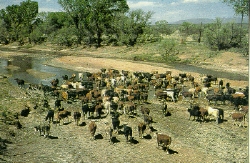 Vaches?
Bovins?
Bétail?
Pâturage?
Élevage?
[Speaker Notes: Tout comme les médecins ont des termes standards pour décrire les maladies, les praticiens de la conservation ont besoin de termes standards pour décrire les menaces à la biodiversité et les stratégies de conservation.
Si nous utilisons des termes différents pour décrire les menaces auxquelles nous faisons face et les stratégies que nous mettons en œuvre, il sera plus difficile pour les personnes qui travaillent sur les mêmes menaces ou mettent en œuvre les mêmes stratégies de se trouver et d'apprendre les unes des autres. Par exemple, si j'appelle la menace « élevage de bétail » et vous l'appelez « pâturage », il sera plus difficile de nous trouver l’un et l’autre.]
Classifications CMP-IUCN
Taxonomie des actions de conservation CMP-UICN
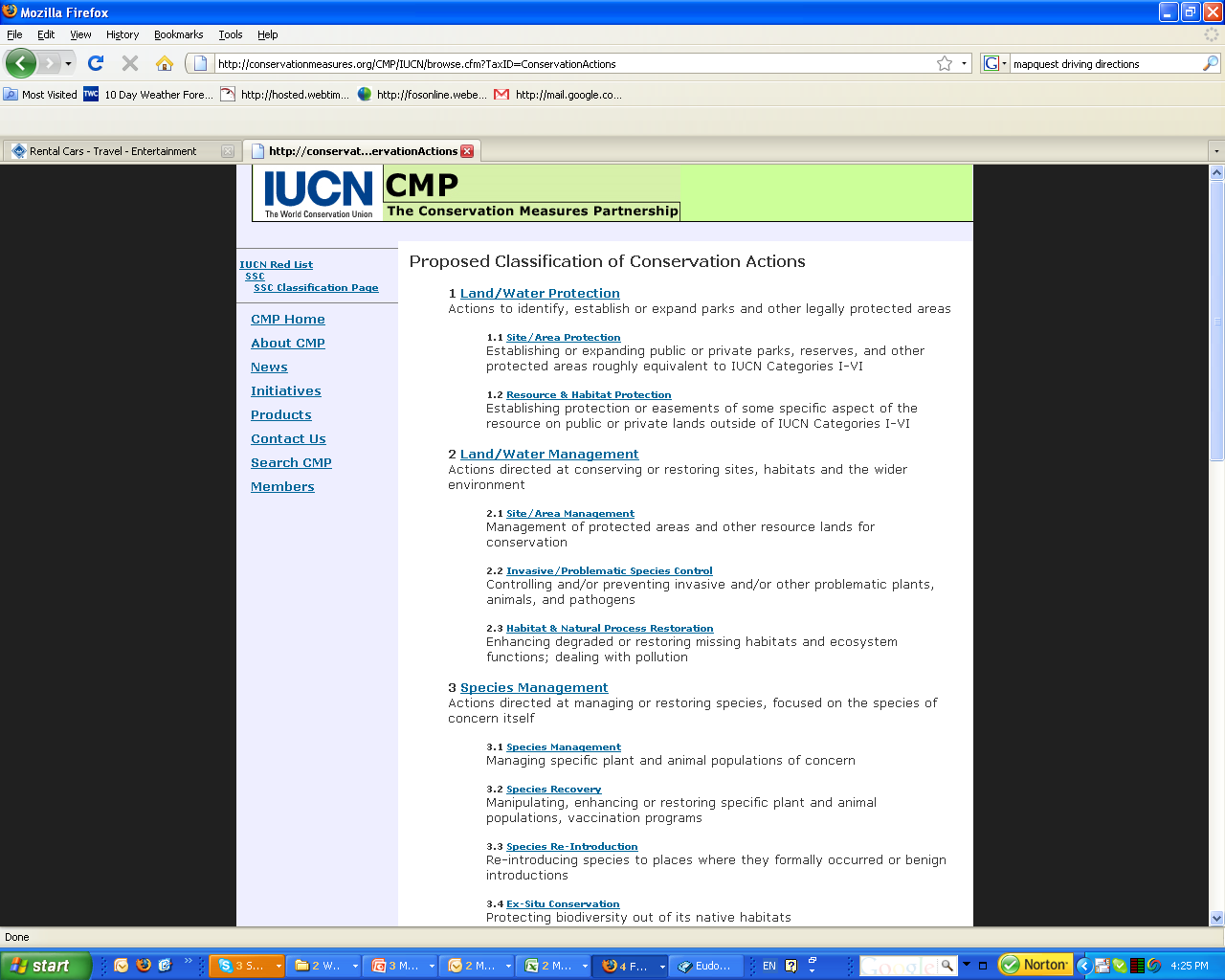 [Speaker Notes: Pour répondre à ce besoin, le CMP et l'UICN ont travaillé ensemble à l'élaboration d'une taxonomie des actions de conservation et d'une taxonomie des menaces à la biodiversité. En utilisant cette taxonomie des actions de conservation, les groupes de conservation utilisent leur propre nom pour une stratégie (par exemple, la translocation d'espèces en voie de disparition), mais utilisent la taxonomie pour CLASSER leur stratégie dans la catégorie « gestion d’espèces ».]
Logiciel Miradi
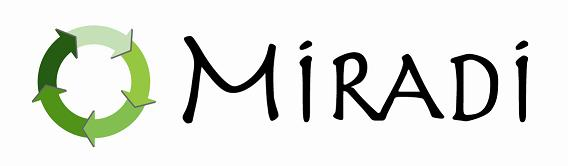 TM
Adaptive Management Software
for Conservation Projects
www.miradi.org


www.miradishare.org
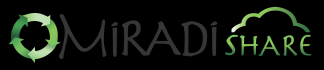 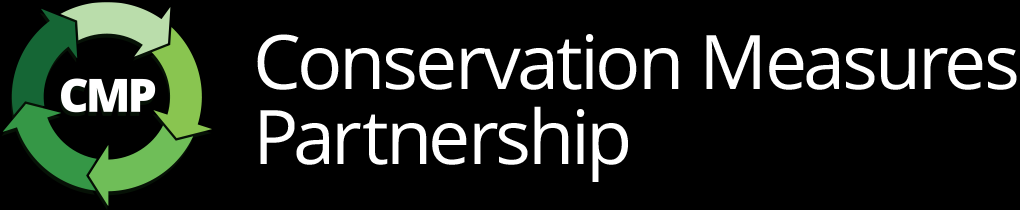 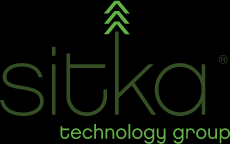 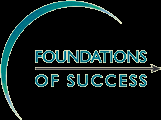 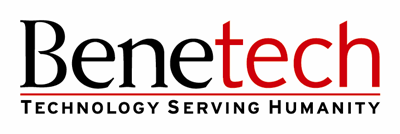 [Speaker Notes: Le logiciel Miradi a été développé comme un outil pour la mise en œuvre des normes ouvertes. Il a été développé par le CMP en partenariat avec Benetech, un développeur de logiciels à but non lucratif.]
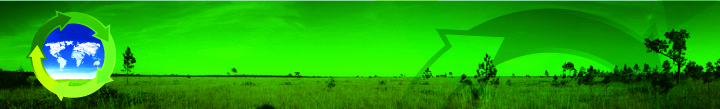 Conservation Coaches Network
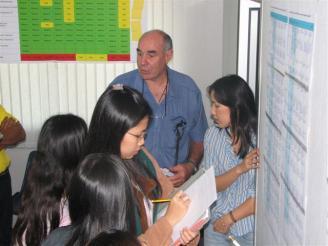 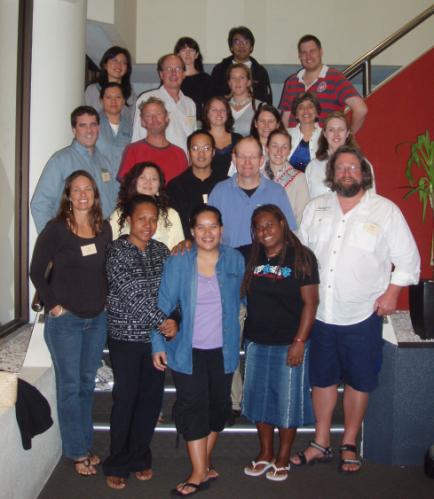 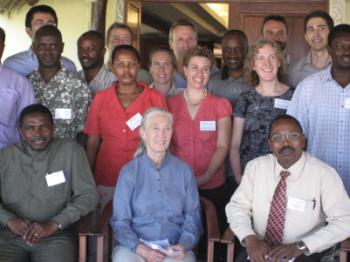 [Speaker Notes: Le Conservation Coaches Network (CCNet) est une ressource très importante. Il s'agit d'un réseau de praticiens de la conservation qui aident les groupes de conservation à appliquer les normes ouvertes.]
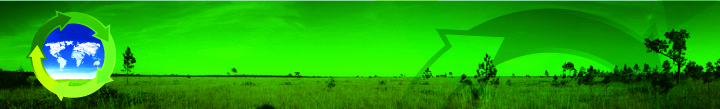 Conservation Coaches Network
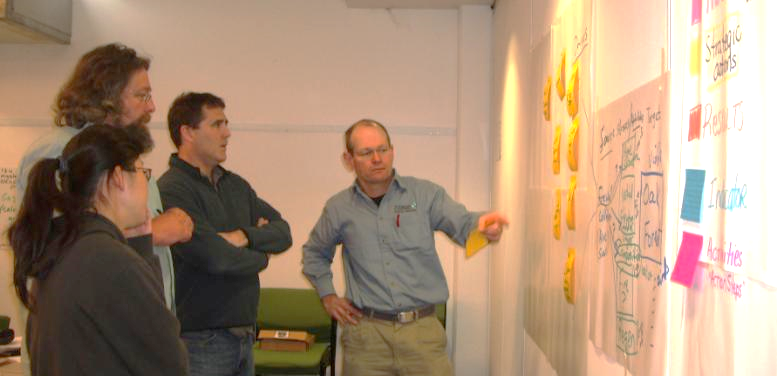 Mission - catalyser une conservation efficace dans le monde entier grâce à la planification des actions, le coaching, le partage des connaissances et de l'innovation
Carte Find a Coach
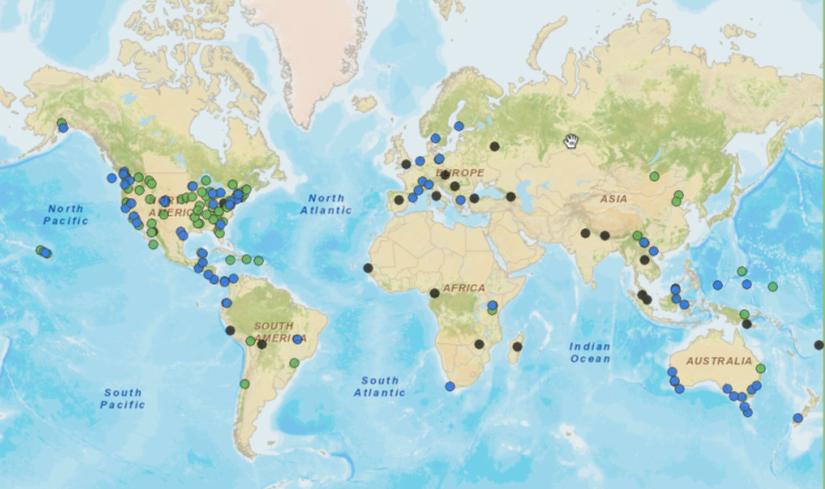 290 Coaches
82 Organismes
57 Pays
http://maps.tnc.org/ccnet/
Cours de deuxième cycle universitaire en gestion adaptative
Renforcer les capacités en gestion adaptative en début de carrière
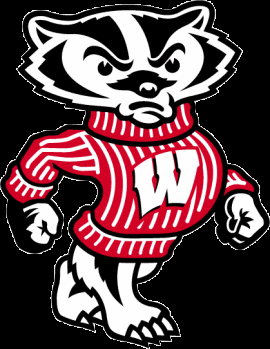 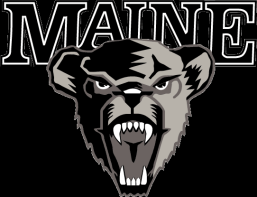 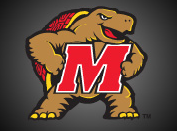 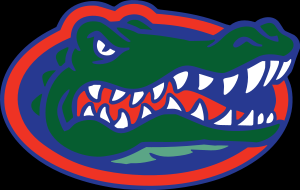 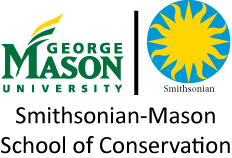 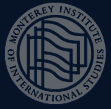 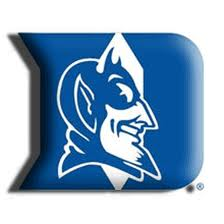 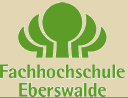 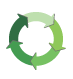 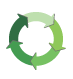 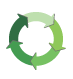 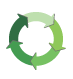 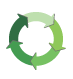 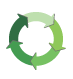 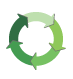 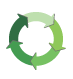 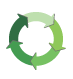 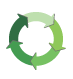 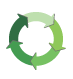 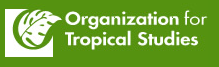 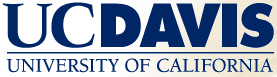 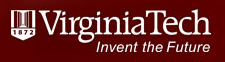 [Speaker Notes: Des cours universitaires basés sur les normes ouvertes ont été développés dans toutes ces universités pour donner aux étudiants diplômés (et dans certains cas aux étudiants de premier cycle) la possibilité d'apprendre à concevoir, planifier et suivre des projets de conservation, puisque ces derniers commencent tout juste leur carrière en conservation .]
Réseau d’apprentissageTeaching Adaptive Management (TAM)http://teachadaptivemanagement.pbworks.com
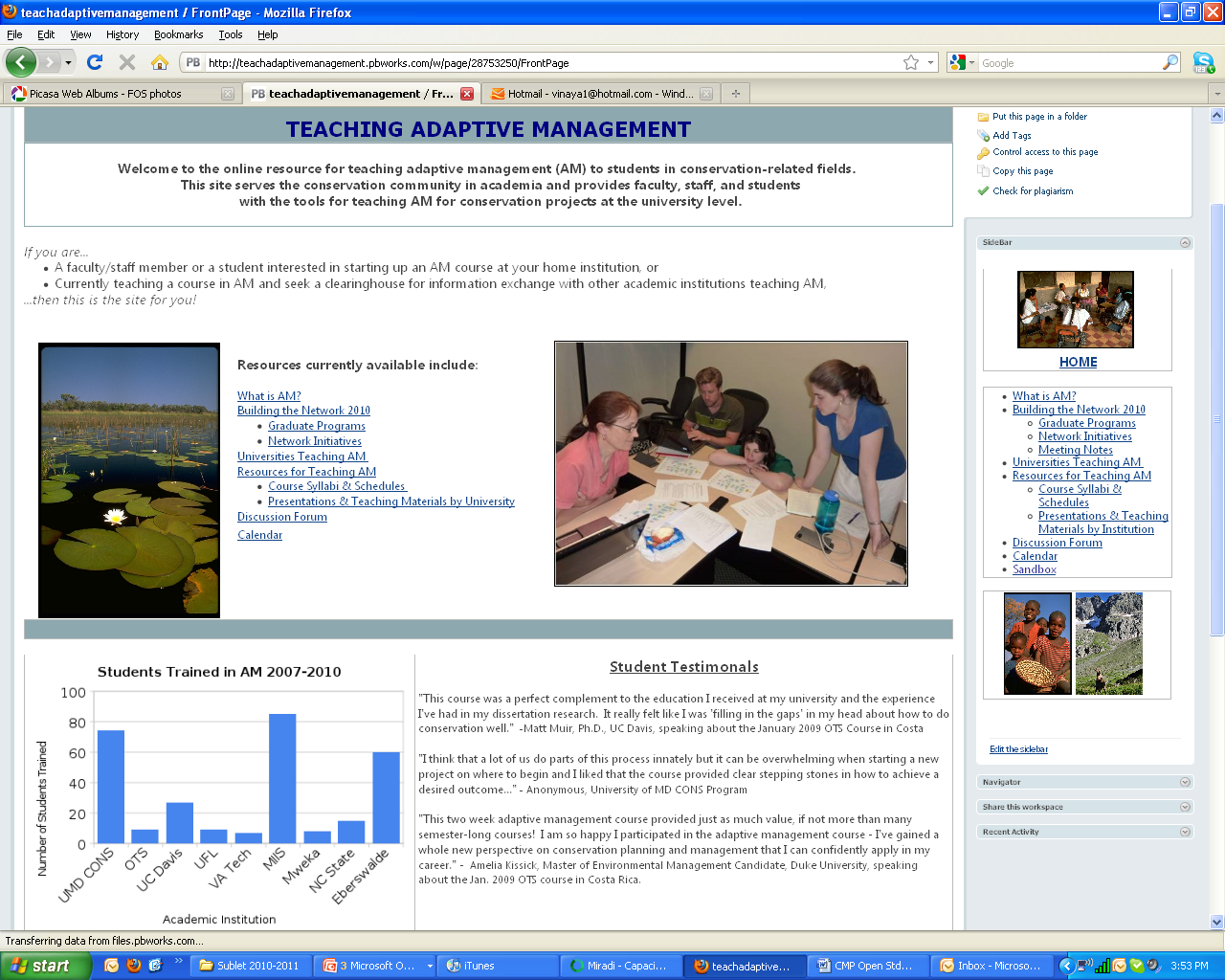 [Speaker Notes: Le réseau Teaching Adaptive Management (TAM) est une ressource pour les personnes qui travaillent à développer des cours universitaires basés sur les normes ouvertes. TAM a un site Web avec des programmes de cours passés et existants.]
Tous ensemble vers un seul un but!
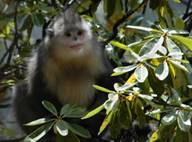 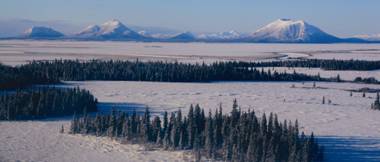 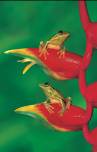 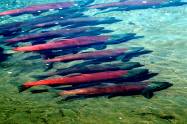 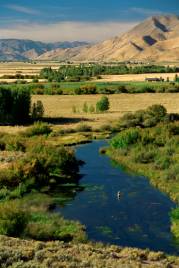 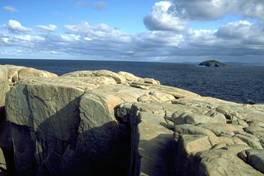 [Speaker Notes: Ce processus a un but unique – réaliser des actions de conservation dans des endroits réels sur cette terre.]